ver1.0
生成AIの入門的な使い方と注意点
[Speaker Notes: 最近、「生成AI」が世界から注目を集めています。
皆さんは「生成AI」について知っていることはありますか？また、使ってみたことはありますか？
ぜひ、生成AIの基本的な使い方や、活用にあたって注意すべきポイントを学習し、生成AIを使いこなせるようになりましょう。]
コンテンツの対象と目的
対象
目的
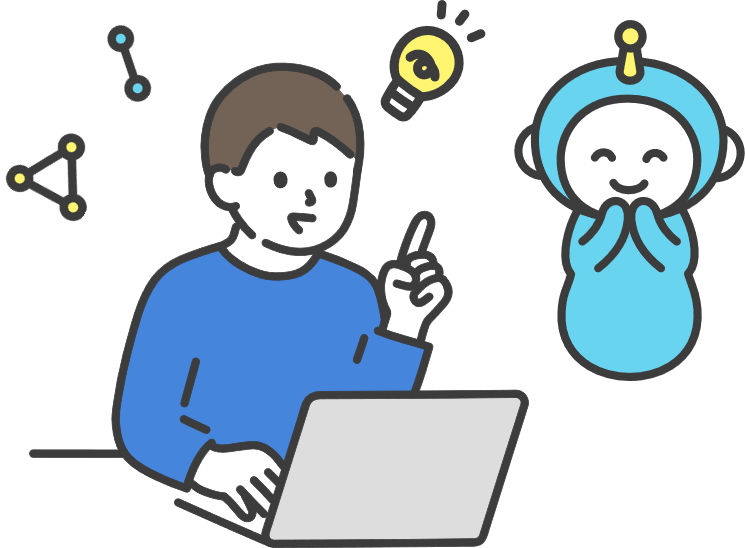 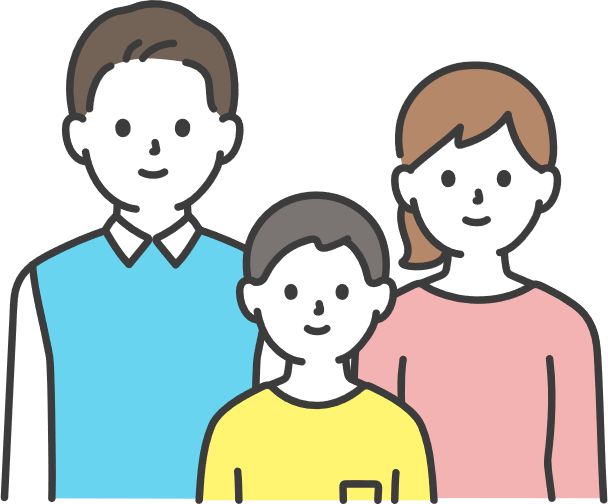 今後の生活の中で、生成AIに触れうる国民の方
生成AIを自身で利活用できるリテラシーを身に付けること
※IT関連の専門職等のみを　対象としたものではない
2
[Speaker Notes: 今回の学習内容は、今後の生活の中で生成AIに触れる可能性のある方全員を対象としています。IT関連の専門職の方のみを対象としたものではなく、皆さんに分かりやすい内容となっています。
今回の目的は、生成AIを自分で利活用できるリテラシーを身に付けることです。ぜひ今後の日常生活や学校・仕事で、生成AIを活用いただきたいと思います。]
学習の流れ
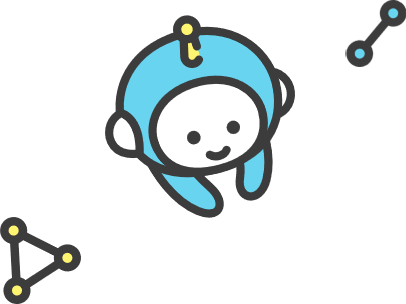 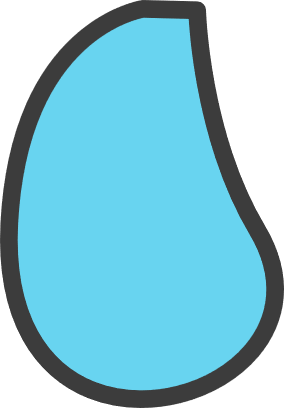 生成AIとは何か？
生成AIの基礎知識を学習
生成AIをどのように使うか？
生成AIの活用場面や入門的な使い方を学習
生成AIを使いこなすうえでの4つの注意点を学習
情報の正確性
情報流出
知的財産権の侵害
活用者としてのモラル
生成AI活用にあたって注意すべきポイントは？
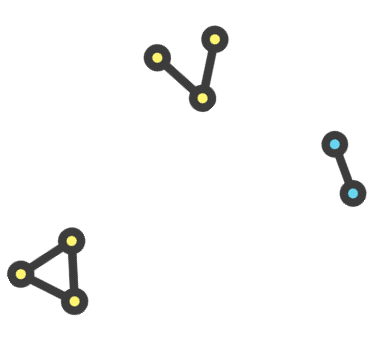 3
[Speaker Notes: 学習の流れは、大きく3つのパートに分かれています。
まず、「生成AIとは何か?」で生成AIの基礎知識を学習した上で、「生成AIをどのように使うか?」で生成AIの入門的な使い方を学習します。
その後、生成AIを使う上で注意すべき4つのポイントを学習します。]
コンテンツの構成
説明ページ
事例ページ
理解度チェックページ
左上のマークが目印
左上のマークが目印
最低限これだけ読めばOK
具体例を知りたいときに活用
理解度を確認したいときに活用
（章ごとに基礎・応用各１問）
4
[Speaker Notes: 学習内容の構成は、説明ページ、事例ページ、理解度チェックページの3種類です。
まずは、説明ページを中心に内容を理解いただきたいと思います。
事例ページでは、具体例をご説明しますので、より詳細な内容について確認いただければと思います。
理解度チェックもついておりますので、学習後に解いてみてください（理解度チェックを実施する時間を設定することも可）。]
生成AIとは何か？
基礎知識
学習のまとめ、関連資料
生成AIにまつわる変化
生成AIをどのように使うか？
生成AIの用途
生成AIサービスの使い方
情報の正確性
生成AI活用にあたって注意すべきポイントは？
情報流出
知的財産権の侵害
活用者としてのモラル
おわりに
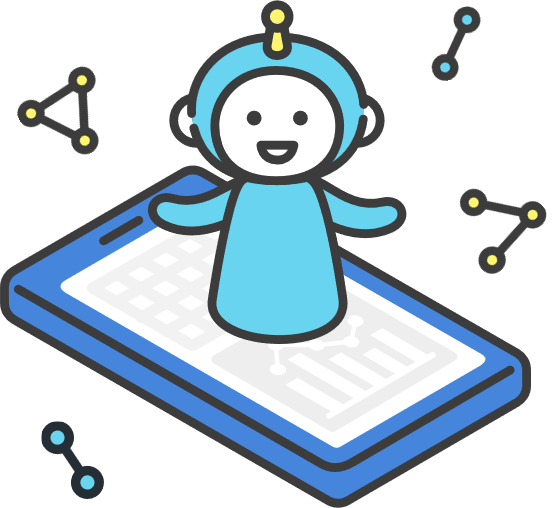 5
[Speaker Notes: はじめに、生成AIとは何かについて学習します。]
生成AIの仕組み
生成AIに指示を入力すると、文脈に沿った回答が出力される
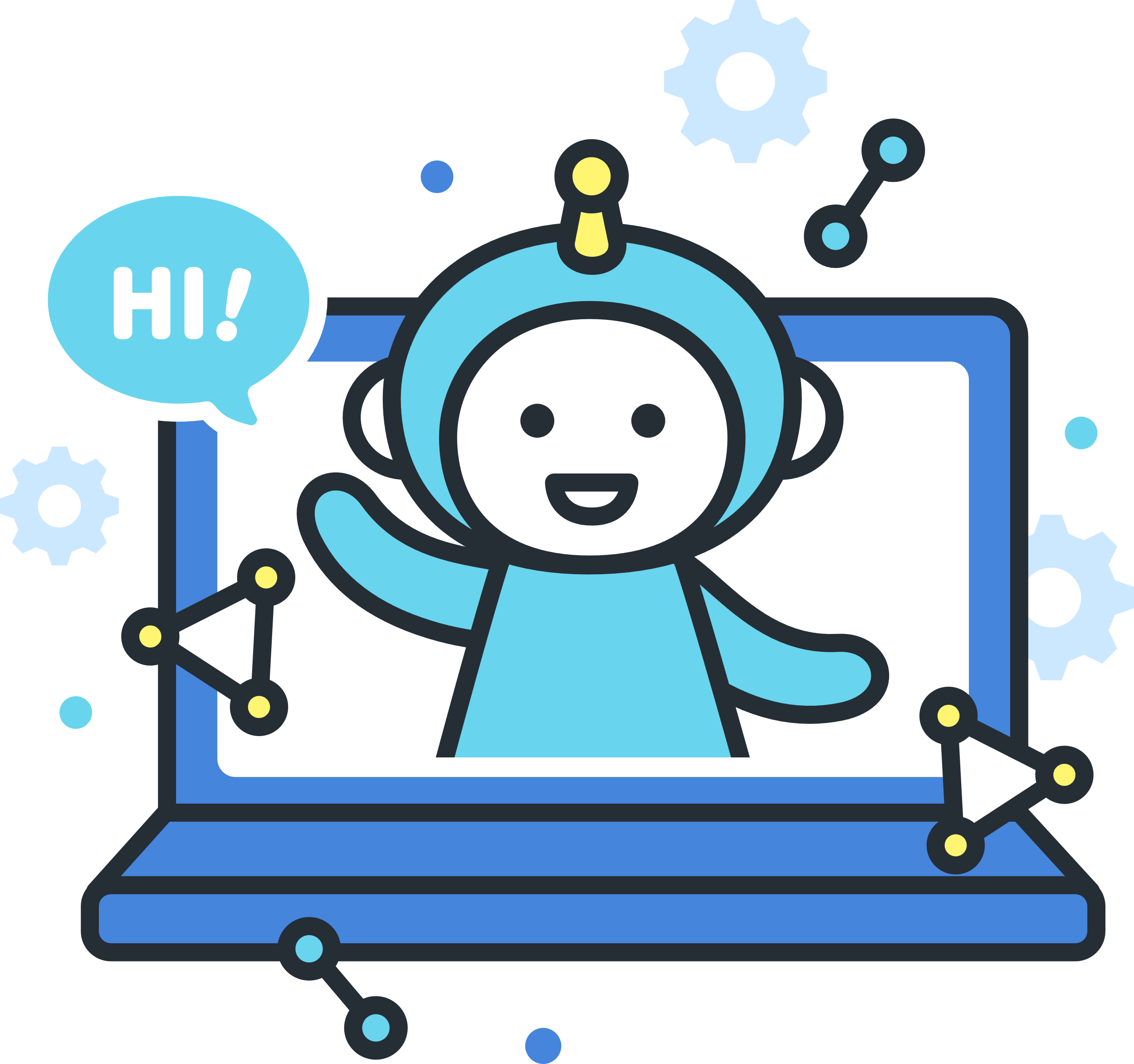 指示
回答
雨の日でも楽しめる旅行のアイデアをいくつかご提案します。
温泉
美術館巡り
工場見学　…
※プロンプトという
雨の日の旅行のアイデアを考えて
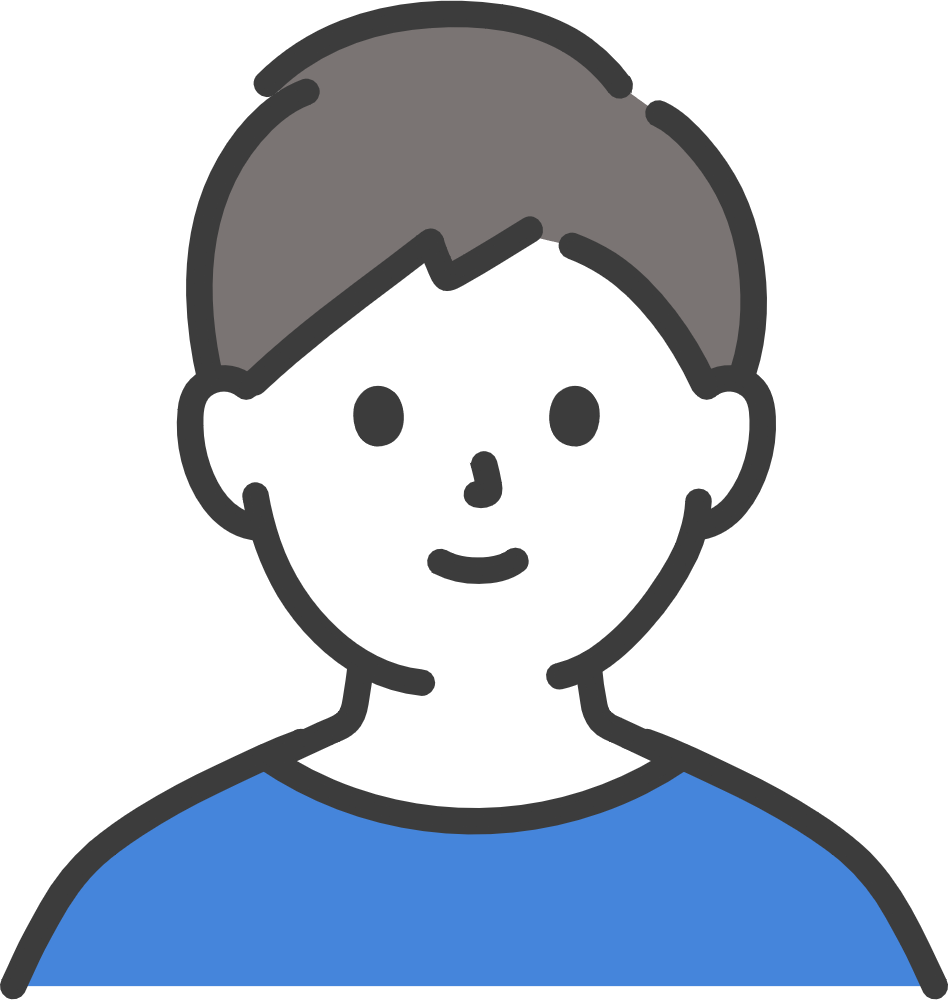 生成AI
インターネット上の文書などを大量に学習
6
[Speaker Notes: 生成AIは、皆さんが指示を入力すると、インターネット上の文章などの大量のデータから文脈に沿った回答を出力するツールです。
この指示を、英語で「プロンプト」と言います。
例えば、「雨の日の旅行のアイデアを考えて」と生成AIに指示すると、文脈に沿って、雨の日でも楽しめる旅行のアイデアが出力されます。]
生成AIの特徴
生成物
指示方法
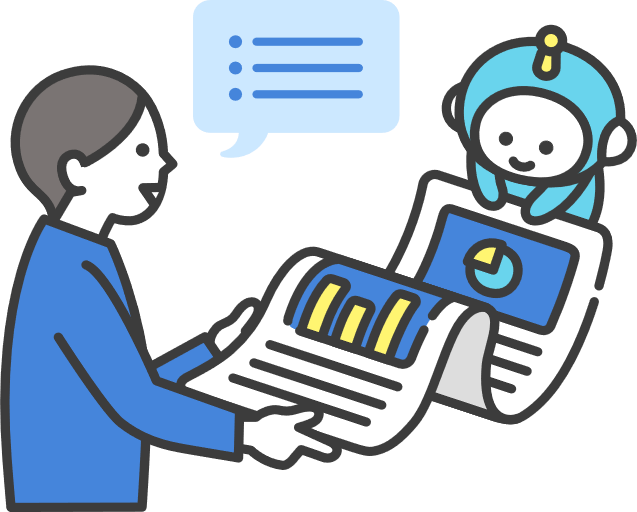 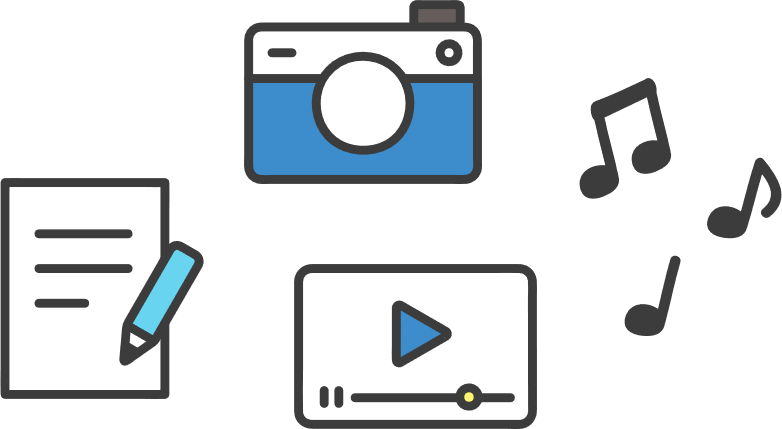 文章・画像・動画 など幅広く作成可能
文脈を理解した回答や、人間が思いつかない回答を作ることができる
高度な技術は必要なく、簡単に使える
文章のほか、画像・音声・グラフなど を入力しても回答を得られる
7
[Speaker Notes: 生成AIにはいくつかの特徴があります。
先ほどの例では、「雨の日の旅行のアイデア」について文章を出力しましたが、そのほかにも、生成AIの種類によって、画像や動画など、幅広い形式で生成することができます。
また、指示の文脈を理解した回答や、人間が思いつかない回答を生成することもできます。

生成AIへの指示には高度な技術は必要なく、誰でも簡単に使うことができます。
また、指示は文章だけでなく、画像、音声、グラフなどを入力しても、回答を得ることができます。]
生成AI（ChatGPT）による生成AIの説明
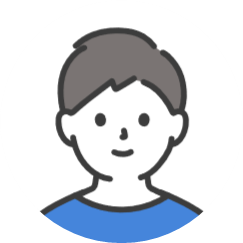 生成AI (人工知能) は、コンピュータがまるで人間のように、新しいものを作り出すことができる技術のことです。例えば、話を作ったり、絵を描いたり、音楽を作ったりすることができます。
これは、コンピュータが多くの話や絵、音楽からパターンを学び、それを元に新しいものを作り出すためです。ですので、生成AIを使えば、まるで人間が作ったかのような話や絵、音楽をコンピュータが作り出すことができます。
しかし、これはただのツールであるため、どんな風に使うかは使う人次第です。面白い話を自動で作ってくれる友達として使うこともあれば、うそっぽい情報を作り出してしまうこともあります。
ですから、生成AIをうまく使って、楽しく、そして安全に活用することが大切です。
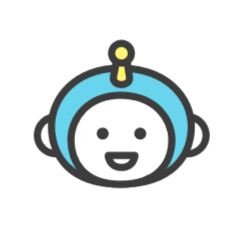 生成AIとは何ですか？ 私は10歳の子供だと思って説明してください。
AI
8
Note: ChatGPT(GPT-4)との実際の会話から一部抜粋・加工
[Speaker Notes: こちらは、「ChatGPT（チャットジーピーティー）」という生成AIサービスに、「10歳向けに生成AIの説明をして」と指示したところ、出力された内容です。
小学生向けに分かりやすい言葉で説明されています。

ご覧のとおり、生成AIは、コンピューターで大量の文章や絵、音楽などを学習し、それをもとに新しいものを生成できます。
ただし、生成AIは単なるツールであり、気を付けなければいけないポイントもあります。生成AIを安全にうまく使いこなすことが大切です。]
生成AIとは何か？
基礎知識
学習のまとめ、関連資料
生成AIにまつわる変化
生成AIをどのように使うか？
生成AIの用途
生成AIサービスの使い方
情報の正確性
生成AI活用にあたって注意すべきポイントは？
情報流出
知的財産権の侵害
活用者としてのモラル
おわりに
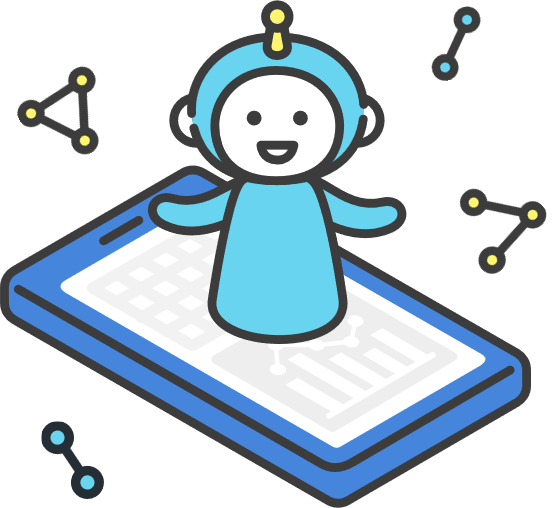 9
[Speaker Notes: 次に、生成AIによる変化について学習します。]
生成AIは急速に普及
１億ユーザー達成までの期間
主要SNS
生成AI
TikTok
Instagram
ChatGPT
9ヶ月
2年半
4年半
5年
VS
2ヶ月
X（旧 Twitter）
Facebook
10
Sources: Reuters
[Speaker Notes: 生成AIは世界で急速に普及しています。
主要生成AIサービスの1つであるOpenAI社のChatGPTは、2ヶ月で1億ユーザーまで拡大しました。
主要SNSと比べても達成スピードは早く、生成AIは世界から高く注目されています。]
生成AIにより生活・学習・仕事に大きな影響
生活の変化
学習の変化
仕事の変化
例
例
例
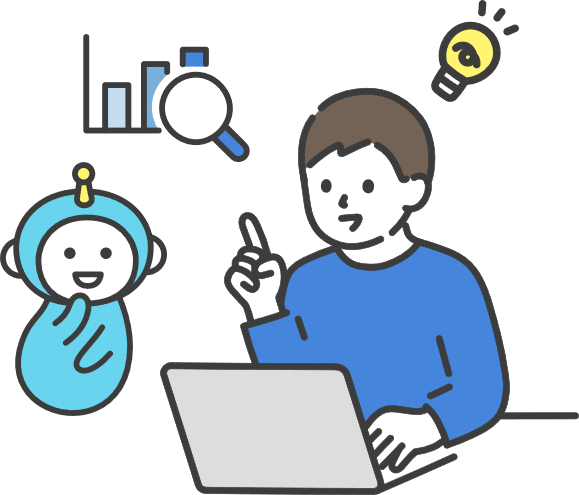 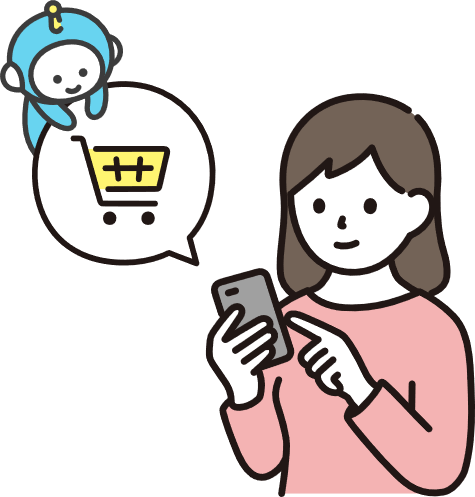 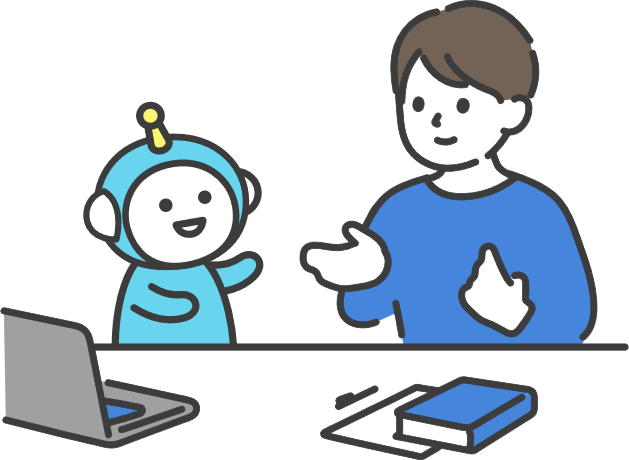 仕事の効率や効果が向上するほか、業務プロセスが変化する
日々受けられるサービスの質が向上する
学習効率や効果が向上する
資料、議事録の自動作成
データ分析による広告の自動生成
企画段階の議論のパートナー など
答えではなく、考え方を提示
英会話の練習相手 など
一人ひとりに合わせた商品やサービスを受けられる
24時間365日同じサービスを受けられる など
11
[Speaker Notes: 生成AIにより、私たちの日常生活、学習、仕事には大きな影響が予想されます。
日常生活では、生成AIが行政や企業のサービスに導入されると、日々受けられるサービスの質が向上すると考えられます。
学習では、生成AIが1人1人に合わせたアドバイスを提供することで、学習の効率や効果が向上することが期待されます。
仕事では、生成AIが事務作業やアイデア出しを支援することで、仕事の効率が大幅に向上することが見込まれます。]
生成AIとは何か？
基礎知識
学習のまとめ、関連資料
生成AIにまつわる変化
生成AIをどのように使うか？
生成AIの用途
生成AIサービスの使い方
情報の正確性
生成AI活用にあたって注意すべきポイントは？
情報流出
知的財産権の侵害
活用者としてのモラル
おわりに
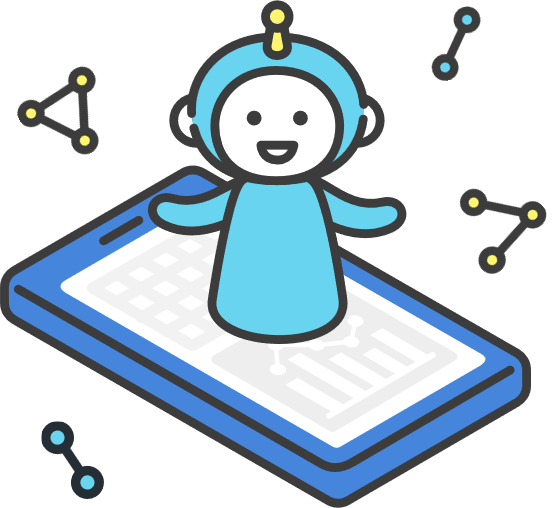 12
[Speaker Notes: では次に、生成AIの使い方について学習しましょう。]
生成AIは幅広い場面で活用できる (以下は代表例)
テキスト生成
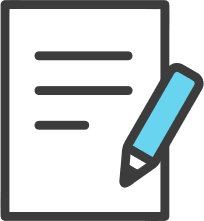 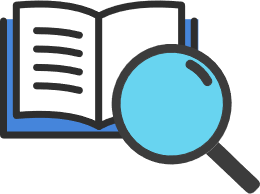 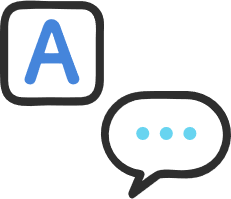 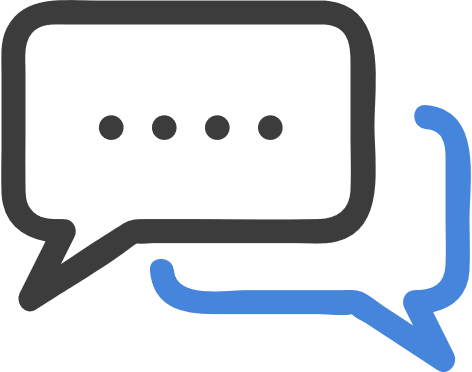 翻 訳
文章の作成・要約
議論のパートナー
情報検索
画像・映像生成
音声生成
その他
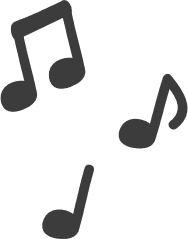 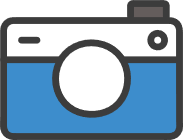 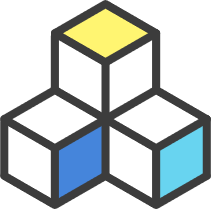 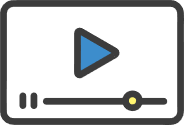 写真・イラスト、アニメ等の作成
音声・音楽の作成
3Dモデルの作成
13
[Speaker Notes: 皆さんが日常生活、学習、仕事で生成AIを使う場合、幅広い場面で活用できます。
例えば、文章の作成/要約や情報検索、写真・イラスト等の作成、音声・音楽の作成等があります。

次のページから、それぞれの使い方の例を説明していますので、具体的なイメージをつかんでみてください。]
結婚式のメッセージ作成
業務マニュアルの作成　など
１. テキストの作成／要約
活用場面の例
以下の文章『赤ずきん』を箇条書き5つ程度で要約してください。
　むかしむかし、あるところにちっちゃな、かわいい女の子がおりました。その子は、ちょっと見ただけで、どんな人でもかわいくなってしまうような子でしたが、だれよりもいちばんかわいがっていたのは、この子のおばあさんでした。おばあさんは、この子の顔を見ると、なんでもやりたくなってしまって、いったいなにをやったらいいのか、わからなくなってしまうほどでした。あるとき、おばあさんはこの子に、赤いビロードでかわいいずきんをこしらえてやりました。すると、それがまたこの子にとってもよくにあいましたので、それからは、もうほかのものはちっともかぶらなくなってしまいました。それで、この子は、みんなに「赤ずきんちゃん」「赤ずきんちゃん」とよばれるようになりました。ある日、おかあさんが赤ずきんちゃんをよんで、いいました。（以下略）
長い文章
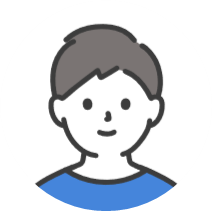 かわいい女の子「赤ずきんちゃん」は、おばあさんに特に可愛がられ、赤いビロードのずきんをプレゼントされて以来、そればかりをかぶるようになりました。
ある日、赤ずきんちゃんは病気のおばあさんのためにお菓子とブドウ酒を持って訪れるよう母親に頼まれ、注意事項を受けて出発しました。
森の中でオオカミに出会った赤ずきんちゃんは、彼が悪い存在だと知らずにおばあさんの家の場所を教えてしまいます。
オオカミはおばあさんを飲み込み、赤ずきんちゃんを待ち伏せます。赤ずきんちゃんはオオカミにだまされて食べられてしまいますが、通りかかった狩人によって救出されます。
オオカミは死に、赤ずきんちゃんとおばあさんは無事で、赤ずきんちゃんは今後は母親の言うことを守ると決心します。
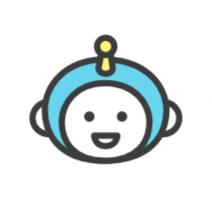 単純な箇条書きに！
AI
14
Note: ChatGPT(GPT-4)との実際の会話
[Speaker Notes: 生成AIにテキストを入力すると、記事等の要約や知りたいポイントを抽出することができます。
例えば、童話「赤ずきん」を箇条書き5つ程度で要約するようChatGPTに指示すると、指示通りに要約が出力されます。

他にも、メール・レポート・議事録・スピーチといった、クリエイティブな文章を生成することができます。]
料理のレシピ検索
製品企画のための市場動向調査の補助　など
２. 情報検索
活用場面の例
東京から日帰りで行ける県外の観光地を3つ教えてください。
季節は夏
それぞれの観光スポットも教えてください
おすすめの理由も詳しく教えてください
検索結果を指示
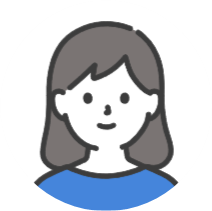 東京から日帰りで行ける観光地として、夏におすすめの場所を3つ挙げ、それぞれの観光スポットとおすすめの理由を詳しく説明します。
箱根（神奈川県）
観光スポット：箱根神社　自然に囲まれた歴史ある神社で、パワースポットとしても知られています。　　　　　　　大涌谷　箱根の火山活動を間近で感じられるスポットで、名物の黒たまごは食べてみる価値があります。　　　　　　　芦ノ湖　遊覧船に乗って湖上からの景色を楽しむことができます。
おすすめの理由：箱根は自然が豊かで温泉も楽しめるため、夏でも涼しく過ごしやすいです。　　　　　　　　また、アートミュージアムや彫刻の森美術館など文化的な施設も充実しており、様々な楽しみ方ができます。
鎌倉（神奈川県）
観光スポット：鶴岡八幡宮　鎌倉の代表的な神社で、歴史を感じさせる建築と自然が美しい場所です。　　　　　　　大仏（高徳院）：有名な鎌倉大仏は、日本の代表的な観光スポットの一つです。　　　　　　　由比ヶ浜：夏は海水浴やサーフィンを楽しむ人で賑わいます。
おすすめの理由：鎌倉は古都の雰囲気を色濃く残し、歴史的な建造物や自然景観が調和しています。　　　　　　　　夏は海のレジャーを楽しむことができ、また、小町通りでの食べ歩きも楽しめます。
---以下略---
整理された検索結果！
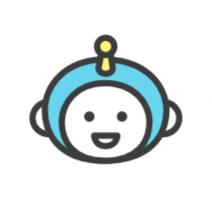 AI
15
Note: ChatGPT(GPT-4)との実際の会話から一部抜粋
[Speaker Notes: 生成AIに検索条件を指示すると、整理された検索結果を取得することができます。
例えば、東京から日帰りで行ける県外の観光地を3つ、理由とともに教えてくださいと指示すると、観光地と観光スポット、おすすめの理由を整理された形で取得できます。

これにより、従来のインターネット検索のように、個別のウェブサイトを1つ1つ見る手間を省くことができるようになります。]
外国語学習における作文の添削
ビジネスメールの英訳　など
３. 翻訳
活用場面の例
夏の訪日観光客に向けたアドバイスです。分かりやすく和訳してください。
Throughout much of Honshu and Kyushu, summers are a time of hot, sweltering humidity. Pack plenty of light, breathable clothing.
August is a time of rest and family reunions, with many Japanese returning home to take part in the Obon rituals held in mid-August. This period is full of fascinating regional festivals and customs.
Summer is the time for yakiniku BBQ, chilled somen noodles, and ice-cold beer. Be sure to indulge.
長い英文
本州や九州の大部分では、夏は暑く、じわっと湿度が高い時期です。軽くて通気性の良い服をたくさん持って行くことをおすすめします。
8月は休息と家族の再会の時期で、多くの日本人が中旬に行われるお盆の儀式に参加するために故郷に帰る時期です。この期間は、魅力的な地方祭りや風習が盛りだくさんです。
夏は焼肉、冷やし素麺、そして冷たいビールが最適です。ぜひ贅沢に楽しんでください。
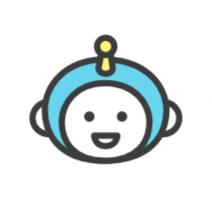 自然な日本語に！
AI
16
Note: ChatGPT(GPT-4)との実際の会話
[Speaker Notes: 生成AIにテキストを入力し、自然な文章で翻訳することもできます。
こちらの例では、英文から自然な日本語に翻訳されています。

また、チャット機能を用いて、外国語の対話練習に使うこともできます。]
趣味の上達方法の検討
広報戦略の多角的な視点からの分析　など
４. 議論のパートナー
活用場面の例
自分が所属している高校のサッカー部の新入部員を増やす案を考えてください
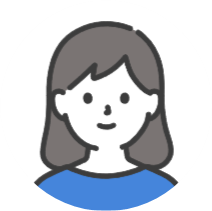 高校のサッカー部の新入部員を増やすためには、次のようなアプローチを試みることが効果的です
体験会の開催：興味がある生徒がサッカー部の活動を体験できるイベントを企画します。実際にボールを蹴ったり、部活の雰囲気を感じることができれば、入部を希望する生徒が増える可能性があります。
学校内でのプロモーション活動の強化：掲示板や学校のSNS、放送などを利用して、サッカー部の活動内容や成果を積極的に紹介します。特に、大会での勝利や楽しいトレーニング風景など、ポジティブなニュースを共有することが重要です。
先輩部員による直接リクルーティング：部活に興味を持っている生徒や、サッカーが得意な生徒に対して、先輩部員が直接話をすることも有効です。友人からの誘いは、新たな部員を獲得する上で非常に強力なツールとなります。
---以下略---
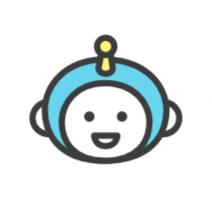 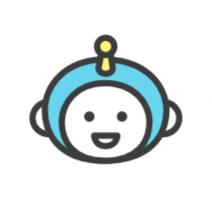 AI
AI
会話のラリーによる議論の深化
体験会で初心者にも楽しんでもらうにはどんな方法がいいでしょうか
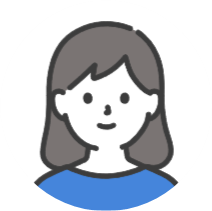 体験会で初心者に楽しんでもらうためには、以下のような方法を試してみると良いでしょう
基本技術の練習を楽しく：ドリブル、パス、シュートなどの基本技術を教える際に、ゲーム形式で行うことで楽しみながら技術を学べます。たとえば、音楽を流しながらドリブルをしたり、ターゲットに向かってパスをするゲームなどが考えられます。
ミニゲームを取り入れる：小さなグループに分けて、ミニゲームを行います。フィールドを小さくすることで、ボールに触れる機会が増え、全員が積極的に参加できます。ルールを簡単にすることで初心者も参加しやすくなります。
ポジティブなフィードバックをたくさん：初心者は自信がないことが多いので、小さな成功でも大きく褒めてあげることが重要です。ポジティブなフィードバックは、参加者のモチベーションを高め、サッカーへの興味を深めることにつながります。
---以下略---
17
Note: ChatGPT(GPT-4)との実際の会話から一部抜粋
[Speaker Notes: 生成AIは、質問の背景を考慮して回答を生成するため、対話形式で追加の質問をすることができます。アイデア出しや議論の壁打ちに有効です。
例えば、部活の新入部員を増やす方法を聞いた後に、初心者向けの体験会の工夫を聞くといった使い方ができます。]
生成AIとは何か？
基礎知識
学習のまとめ、関連資料
生成AIにまつわる変化
生成AIをどのように使うか？
生成AIの用途
生成AIサービスの使い方
情報の正確性
生成AI活用にあたって注意すべきポイントは？
情報流出
知的財産権の侵害
活用者としてのモラル
おわりに
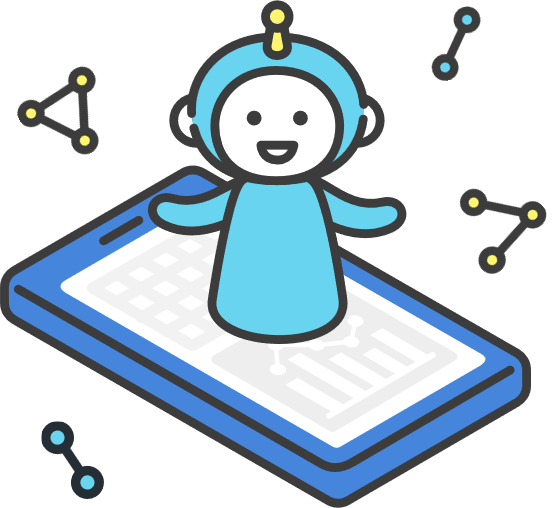 18
[Speaker Notes: 次に、生成AIサービスの入門的な使い方について学習しましょう。]
目的に沿った生成AIサービスを選ぶことが大事
生成AIのアウトプット形式は様々
求めるアウトプットを得るため、目的に沿ったサービスを選ぶことが大事！
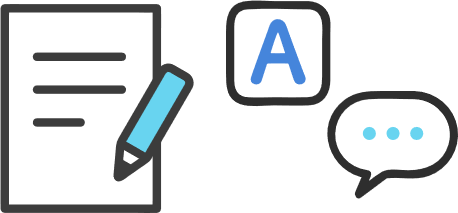 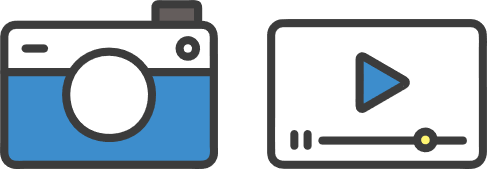 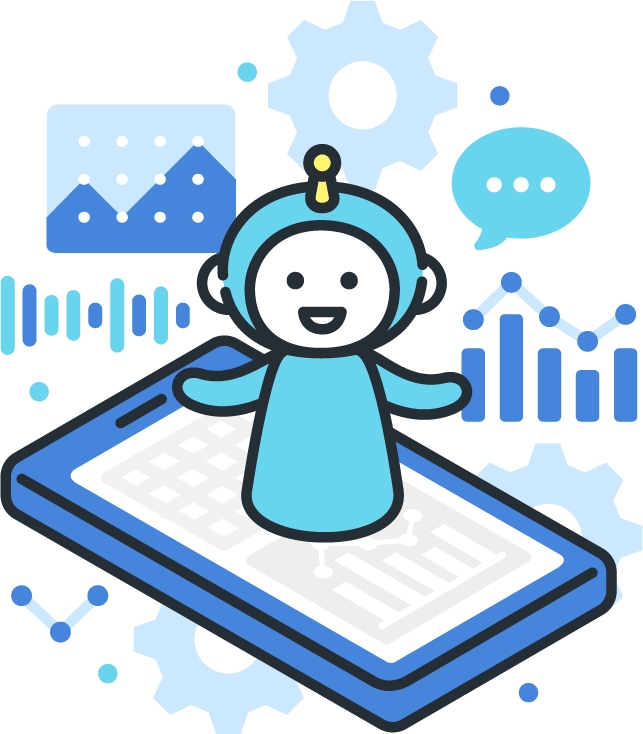 音声生成
その他
画像・映像生成
テキスト生成
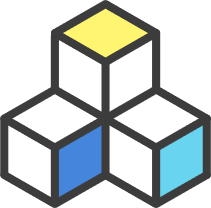 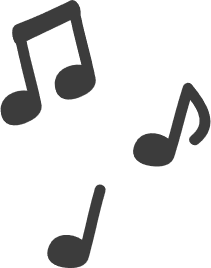 3Dモデル など
19
[Speaker Notes: 生成AIのアウトプット形式は様々です。例えば、テキスト生成、画像・映像生成、音声生成などの形式があります。
求めるアウトプットを得るため、目的に沿った生成AIサービスを選ぶことが重要です。]
生成AIサービスの使い方 (1/2)
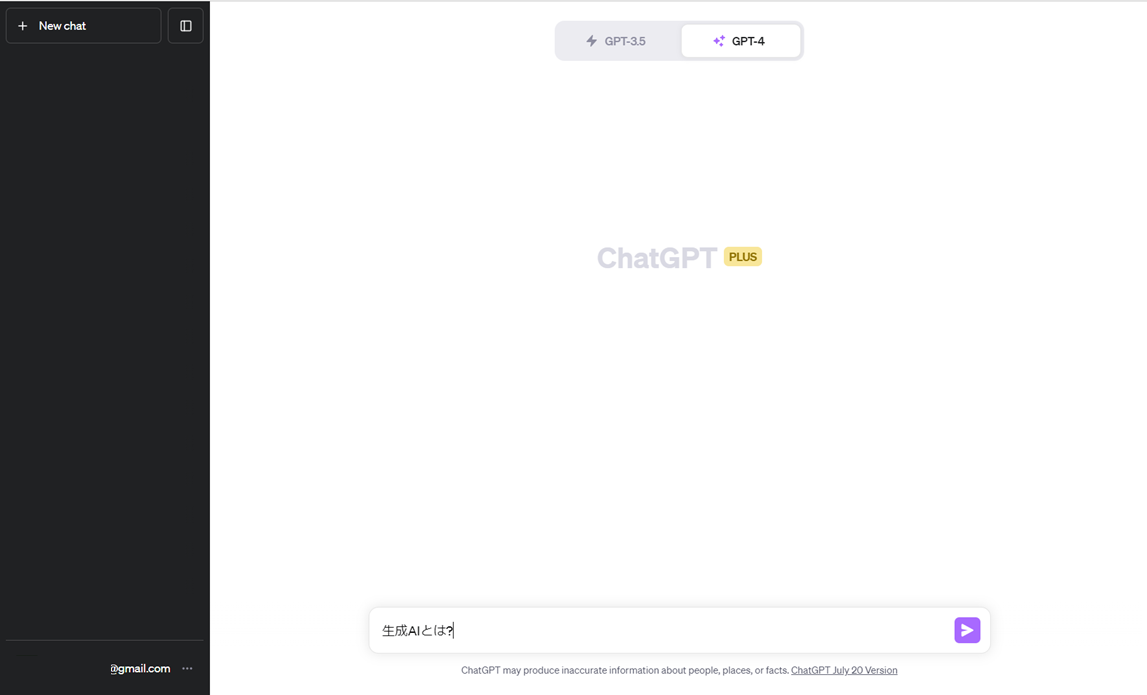 手順１
チャットを入力して、右側の「紙飛行機ボタン」をクリック
例
生成AIとは？
Note: ChatGPT(GPT-4)を例として紹介。多少見た目は異なるが、2023年時点で主流のテキスト系生成AIサービスの基本的な使い方は同じ
　　　 生成AIサービスによっては、年齢制限や保護者同意が課されている
20
[Speaker Notes: 生成AIサービスは、友人とチャットするときと同じような操作方法で使うことができます。
生成AIに指示を入力して送信ボタンを押すと…（次ページ）]
生成AIサービスの使い方 (2/2)
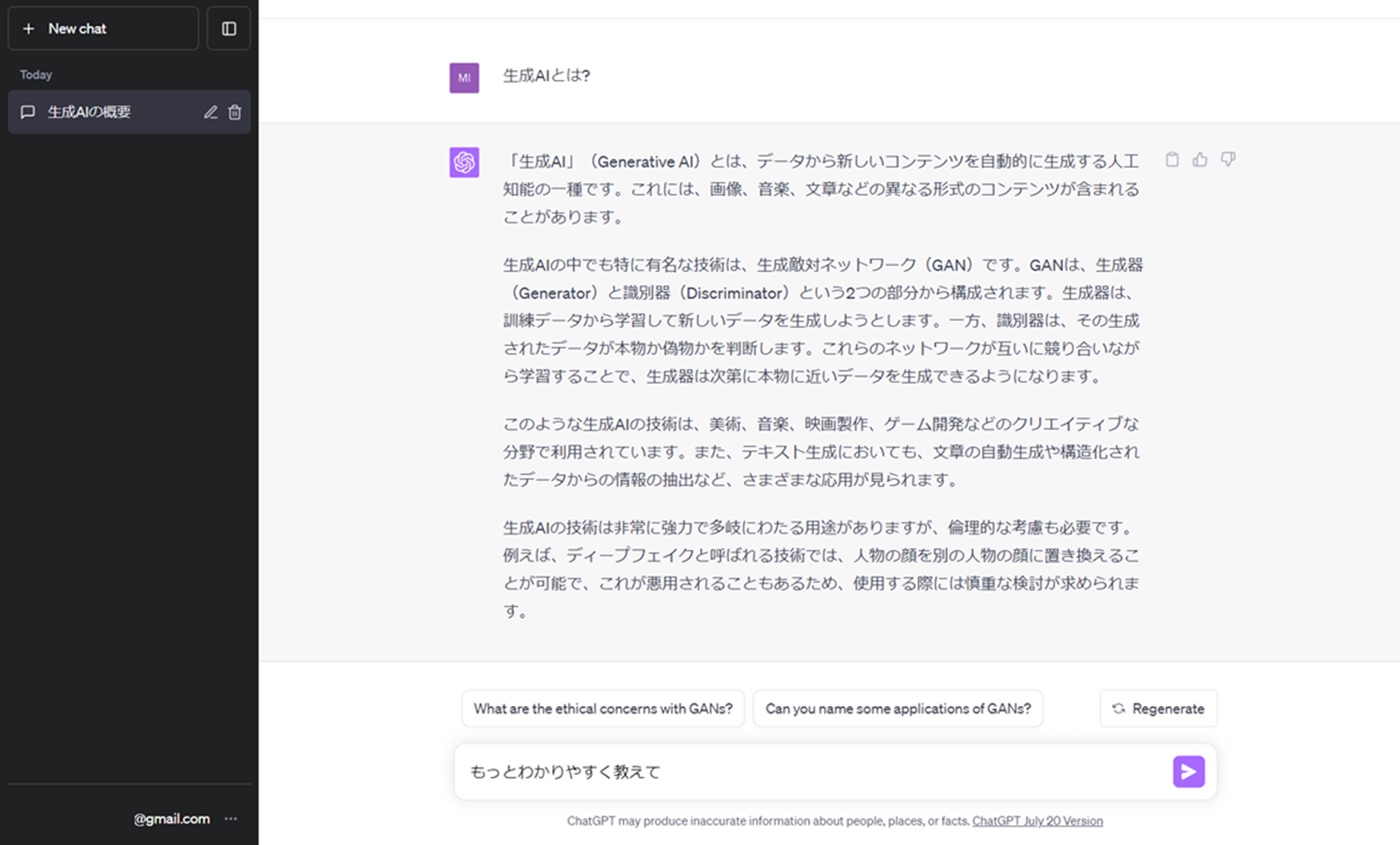 手順３
手順２
生成AIからの返答に応じて追加の質問などをすることで、欲しい情報を収集
入力した指示に対応した回答をChatGPTがその場で生成
もっとわかりやすく教えて
例
21
Note: ChatGPT(GPT-4)を例として紹介。多少見た目は異なるが、2023年時点で主流のテキスト系生成AIサービスの基本的な使い方は同じ
[Speaker Notes: 生成AIが指示に対応した回答をその場で生成します。
回答に応じて追加の質問をすることで、欲しい情報を収集することができます。]
生成AIへの指示入力には工夫が必要
工 夫
指示 (プロンプト) 例
この質問は、XXXを作成するために聞いています
なお、8月の夏休みに行く旅行について検討しています
XXXの文脈に絞って、XXXについて教えてください
目的・詳細な設定・検討の材料を書く
1
XXXのような事例を探しています
以下の例を参考に、類似のものを調べてください
2
欲しい回答の例を与える
横軸がAとBとCである表形式で答えてください
XXX文字以内で答えてください
要点をXXX個挙げてください
3
書式/回答方法を制限する
私は10歳の子供だと思って説明してください
XXX (有名な作家 等) の文体で説明してください
女子高生になりきって説明してください
4
文章のテイストを指定する
生成AIから最適な回答を得るための指示（プロンプト）の工夫を "プロンプトエンジニアリング" と呼ぶ
22
[Speaker Notes: 生成AIから欲しい情報を得るために、指示入力にはいくつかのコツがあります。
代表的な4つのコツをご紹介します。
①目的、詳細な設定、検討の材料を書く
　　目的や背景を説明すると、意図に沿った回答を得やすくなります。
②欲しい回答の例を与える
　　例をいくつか提示すると、類似の回答を得やすくなります。
③書式、回答方法を制限する
　　回答の形式、字数、回答の個数などを具体的に指定することで、目的に沿った回答を得やすくなります。
④文章のテイストを指定する
　　誰に対する回答かを想定して指示することで、文脈に沿った回答を得やすくなります。
なお、このような指示の工夫を、「プロンプトエンジニアリング」と呼びます。]
指示の目的や詳細な設定を入力しないと、意図に沿わない回答になることがある
工夫❶❷ 悪い例
誕生日プレゼントをいくつか考えてください。
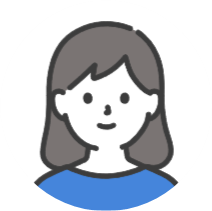 プレゼントを選ぶ際には、受け取る方の年齢、性別、趣味、関心事などを考慮すると良いでしょう。以下にいくつかのアイデアを挙げてみます。
本や電子書籍: 読書が好きな方には、お気に入りの作家の新作や興味を引きそうな本をプレゼントすると喜ばれるかもしれません。
アート用品: 絵を描くのが好きな方には、高品質の画材やスケッチブックをプレゼントすると良いでしょう。
美容・スキンケア製品: スキンケアに興味がある方には、高品質のスキンケア製品やマスクパックをプレゼントすると喜ばれることでしょう。
ファッションアイテム: 服やアクセサリーが好きな方には、おしゃれなバッグやジュエリーを選んでみてはいかがでしょうか。
体験ギフト: 物ではなく、体験をプレゼントするのも一つの方法です。例えば、コンサートのチケットやレストランでのディナー、スパでのトリートメントなどが考えられます。
手作りアイテム: 自分で何かを作ってプレゼントするのも素敵なアイデアです。例えば、手編みのマフラーや手作りのキャンドルなどが考えられます。
これらのアイデアを参考に、受け取る方の好みや興味に合ったプレゼントを選んでみてください。
✕Bad
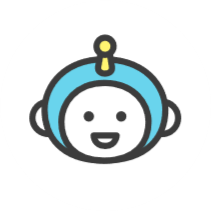 相手の年代、好み、プレゼントの予算を考慮していない一般的な回答が出力される
AI
23
Note: ChatGPT(GPT-4)との実際の会話から一部抜粋
[Speaker Notes: では、指示の目的や詳細な設定を入力しないと、どうなるでしょうか？
例えば、「誕生日プレゼントをいくつか考えてください」とだけ指示すると、相手の年代や好み、プレゼントの予算を考慮していない一般的な回答が出力されてしまい、プレゼント選びの参考にならない可能性があります。]
工夫❶❷ 良い例
検討材料や回答例を入力すると、意図に沿った回答を得られる
誕生日プレゼントをいくつか考えてください。
相手：20代男性
好み：スポーツやアウトドアが好き
予算：5,000円～10,000円
例えば、ランニングシューズ、キャンプの調理器具などが挙げられますが、それ以外のアイデアを教えてください。
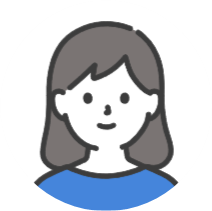 ◎Good
以下のようなアイテムがおすすめです。
ポータブルスピーカー：防水機能付きのポータブルスピーカーで、アウトドアやキャンプでも音楽を楽しむことができます。
フィットネスバンド/スマートウォッチ：アクティビティのトラッキングや健康管理ができるフィットネスバンドやスマートウォッチ。
サングラス：アウトドアアクティビティ中に目を保護するためのUVカット機能付きのサングラス。
多機能ナイフ/マルチツール：キャンプやアウトドアで役立つ多機能ナイフやマルチツール。
トレーニング用具：自宅でのトレーニングに使えるダンベルセットや抵抗バンドセット。
これらのアイデアを参考に、相手の好みや趣味に合わせてプレゼントを選んでみてください。
詳細な設定・検討の材料や欲しい回答の例を与えることで、状況に合わせた回答を得られる
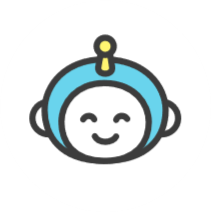 AI
24
Note: ChatGPT(GPT-4)との実際の会話から一部抜粋
[Speaker Notes: 一方で、相手の年代や好み、予算を入力することで、状況に合わせた回答を得やすくなります。]
工夫❸ 悪い例
出力形式を指定しないと、分かりにくい回答になることがある
みかんの栄養成分を教えて
みかん (約88グラム、中サイズ1個分) の主な栄養成分は以下の通りです。
✕Bad
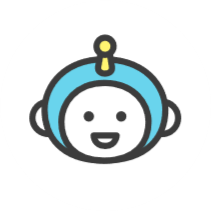 箇条書きの羅列でパッと見て分かりにくい
栄養成分が0mgのものまで表示されている
エネルギー: 約47 kcal
総脂質: 約0.3 g
飽和脂肪: 約0.039 g
一価不飽和脂肪: 約0.060 g
多価不飽和脂肪: 約0.065 g
コレステロール: 0 mg
ナトリウム: 0 mg
総炭水化物: 約12 g
食物繊維: 約2 g
総糖質: 約9 g
プロテイン: 約0.7 g
ビタミンD: 0 IU
カルシウム: 約22 mg
鉄: 約0.1 mg
ポタッシウム: 約139 mg
ビタミンC: 約39.1 mg
ビタミンA: 約681 IU
ビタミンE: 約0.20 mg
AI
25
Note: ChatGPT(GPT-4)との実際の会話から一部抜粋
[Speaker Notes: また、出力形式を指定しないと、情報が整理されないまま出力されてしまうことがあります。
この例では、みかんの栄養成分が羅列されており、パッと見て分かりにくいですね。]
工夫❸ 良い例
出力形式を指定すると、分かりやすい回答を得られる
みかんの栄養成分を表形式で教えて。含まれていない栄養素は表示しないで
以下に、みかん (約88グラム、中サイズ1個分) の主な栄養成分を表形式で表示します。
◎Good
表形式で見やすい
不要なものが非表示になったおかげで、一度に表示される情報量が減った
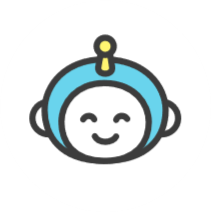 AI
26
Note: ChatGPT(GPT-4)との実際の会話から一部抜粋
[Speaker Notes: 一方で、表形式での出力や、不要な情報の削除を指示すると、情報が整理され、見やすくなりました。]
ア
生成AIは、インターネット上の文章を大量に学習し、指示に沿った回答を出力する
生成AIの説明として、適切なものはどれか。全て選んでください。
イ
生成AIは、文章だけでなく、画像/動画/コード等も生成可能である
ウ
生成AIは、高度な技術をもったエンジニアでないと使うことが難しい
エ
生成AIは、指示入力を工夫しなくても、利用者の意図をくみ取って回答を生成してくれる
27
[Speaker Notes: では、ここまでの「生成AIの使い方」に関する理解を確認するため、問題を解いてみましょう。]
ア
生成AIは、インターネット上の文章を大量に学習し、指示に沿った回答を出力する
正解
ア
イ
イ
生成AIは、文章だけでなく、画像/動画/コード等も生成可能である
ウ
【解説】生成AIは、高度な技術は必要なく、簡単に使うことができるため、日常生活・学習・仕事に大きな影響を与えると見込まれる
エ
【解説】生成AIは、利用者の意図を自動的にくみ取るわけではないため、指示の工夫が必要である
28
ア
生成AIに役割を与えたうえで、再度同じ情報を聞く「日本社会の課題について教えてください。　あなたは授業で実施するボランティア活動について　考えている高校生です」
社会課題に対応したボランティアのアイデア出しのために、生成AIに「日本社会の課題について教えてください」と指示したところ、下記５個の課題が約400字の長文で出力され、ボランティアに生かせるアイデアになっていなかった。
次に入力する指示として、適切なものはどれか。全て選んでください。
イ
質問の背景を入力したうえで、再度同じ情報を聞く「日本社会の課題について教えてください。　地域でのどのようなボランティア活動ができるか　考えています。」
ウ
生成AI自身の考えを問う「日本の社会課題について、　あなたの意見を教えてください」
生成AIが回答した課題
高齢化社会と少子化問題
労働環境の問題
経済の停滞
地方の過疎化
環境問題
エ
再度同じ文言を指示する「日本社会の課題について教えてください」
29
ア
生成AIに役割を与えたうえで、再度同じ情報を聞く「日本社会の課題について教えてください。　あなたは授業で実施するボランティア活動について　考えている高校生です」
正解
ア
イ
イ
質問の背景を入力したうえで、再度同じ情報を聞く「日本社会の課題について教えてください。　地域でのどのようなボランティア活動ができるか　考えています。」
指示の工夫方法として、生成AIに役割を与える、指示の背景を記載する、詳細を聞く、回答の制限条件を入力すること等が挙げられる。
ウ
【解説】生成AI は学習データからアルゴリズムに基づいてコンテンツを生成する技術であり、生成AI が個人的な意見を持つことはない
エ
【解説】再度同じ文言を指示しても同じ趣旨の回答が出力される可能性が高いため、表現を変えて何度か試行する方が効果的である
30
※ 条件は自由に考えてみてください
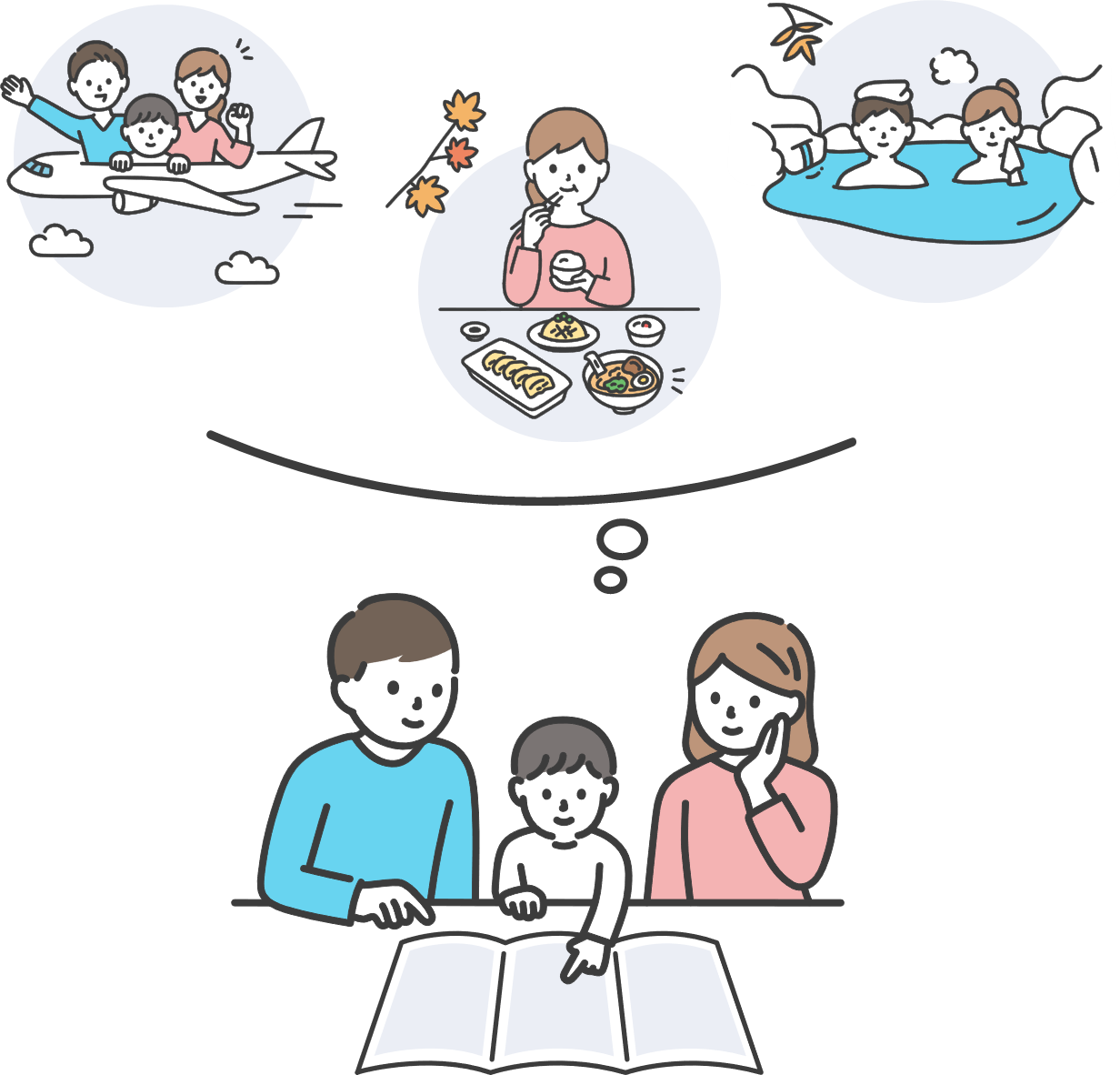 あなたは生成AIを活用して「旅行の行き先」を決めたいと考えています。
旅行の条件や自分の好みに合わせた行き先を提案してもらうため、生成AIにどのような指示をすると良いでしょうか？
31
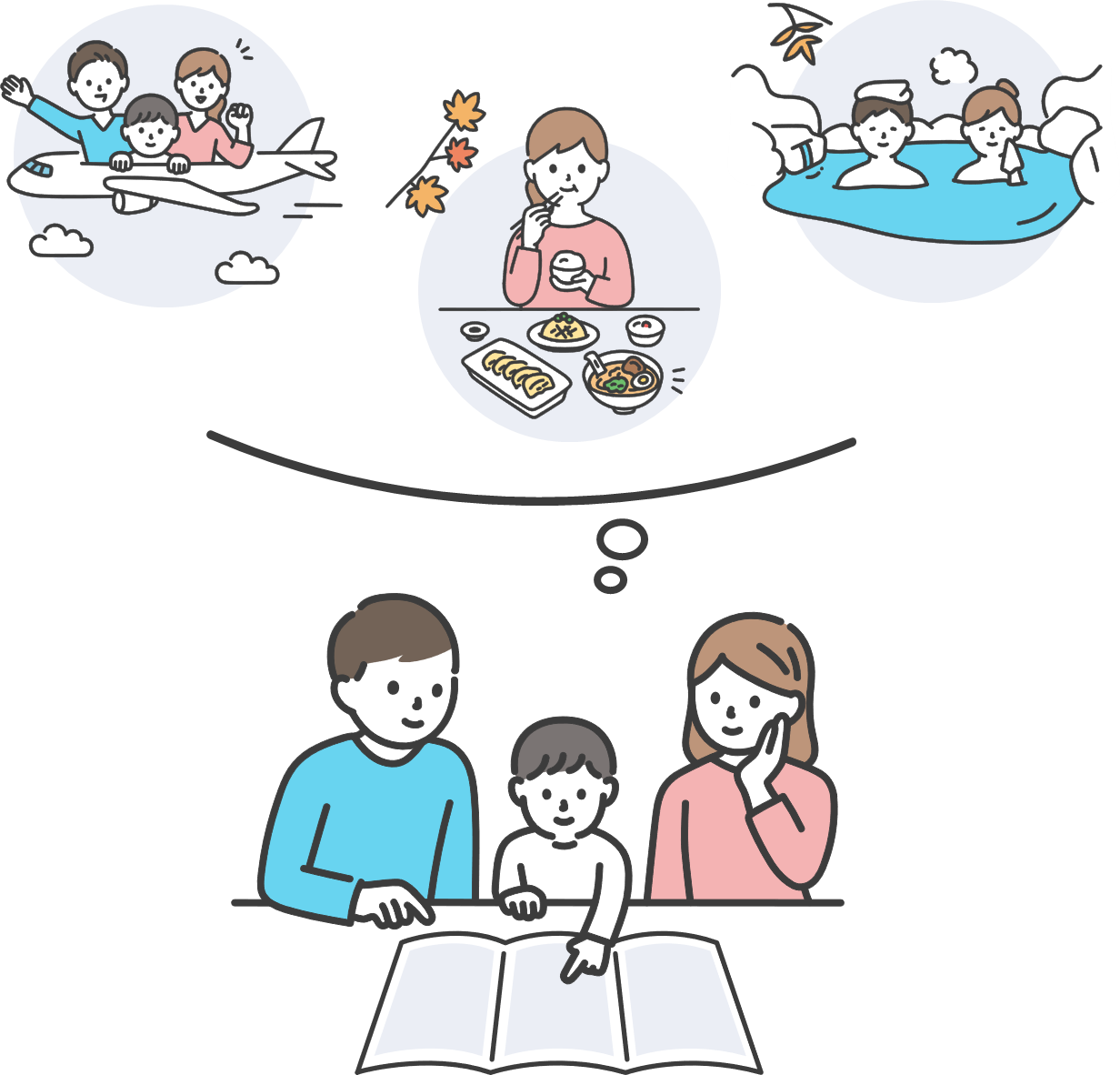 この問題に解答はありません。
実際に生成AIに指示してみましょう。
32
生成AIとは何か？
基礎知識
学習のまとめ、関連資料
生成AIにまつわる変化
生成AIをどのように使うか？
生成AIの用途
生成AIサービスの使い方
情報の正確性
生成AI活用にあたって注意すべきポイントは？
情報流出
知的財産権の侵害
活用者としてのモラル
おわりに
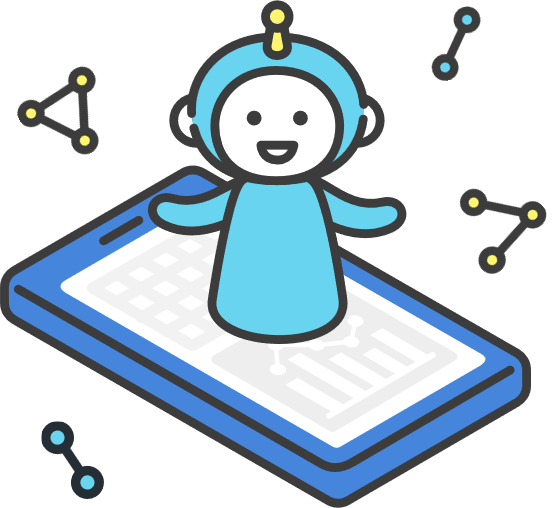 33
[Speaker Notes: ここからは、生成AIを使う上で注意すべき4つのポイントを学習します。
まずは、情報の正確性に関することです。]
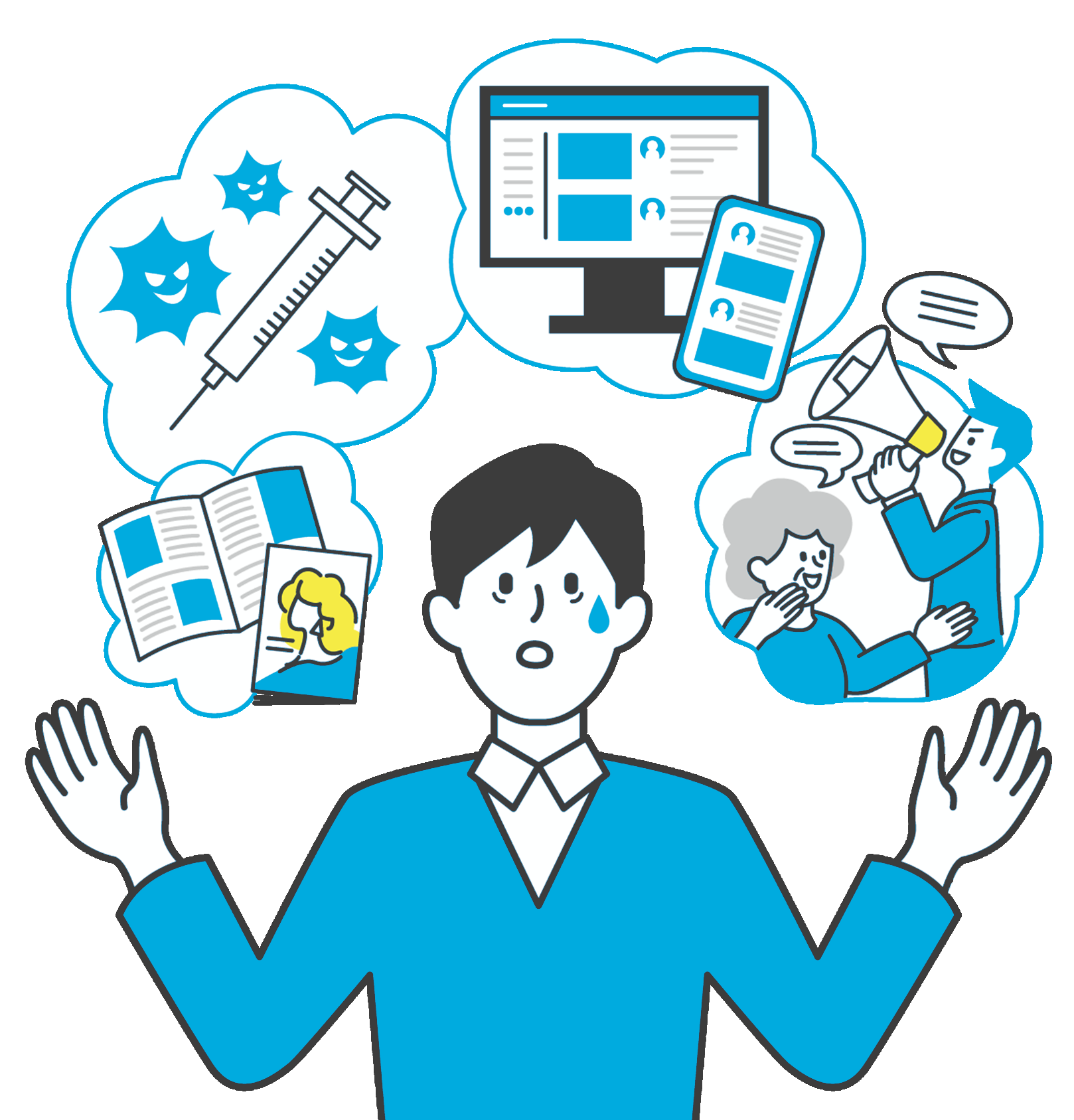 生成AIにより偽・誤情報が増加
増加の原因 (生成AIの特性)
特殊な技術がなくても、時間を掛けずにもっともらしい偽画像・映像・音声・ニュース記事等を作成できるため
学習データが不正確/偏向的な可能性があるため
裏付けのない回答をする場合があるため
正確なデータを学習したとしても、出力される情報が正しくない可能性があるため
偽情報
誤情報
意図的／意識的に作られたウソ
虚偽の情報
勘違い／誤解により拡散した間違い情報
34
Source: 総務省「インターネットとの向き合い方～ニセ・誤情報に騙されないために～」
[Speaker Notes: 生成AIの普及により、偽情報・誤情報の増加が問題になっています。
偽情報とは、意図的・意識的に作られたウソ、虚偽の情報です。誤情報とは、勘違いや誤解により広まってしまった、間違い情報です。
生成AIにより、特殊な技術がなくても、もっともらしい偽画像・映像・音声・ニュース記事等を作成できるようになったこと、学習データが不正確であったり、偏っている場合があること、裏づけのない回答をする場合があること、正確なデータを学習したとしても出力される情報が正しくない可能性があることから、偽情報・誤情報の増加につながっています。]
偽・誤情報に騙されるだけでなく、気づかずに発信してしまう可能性もある
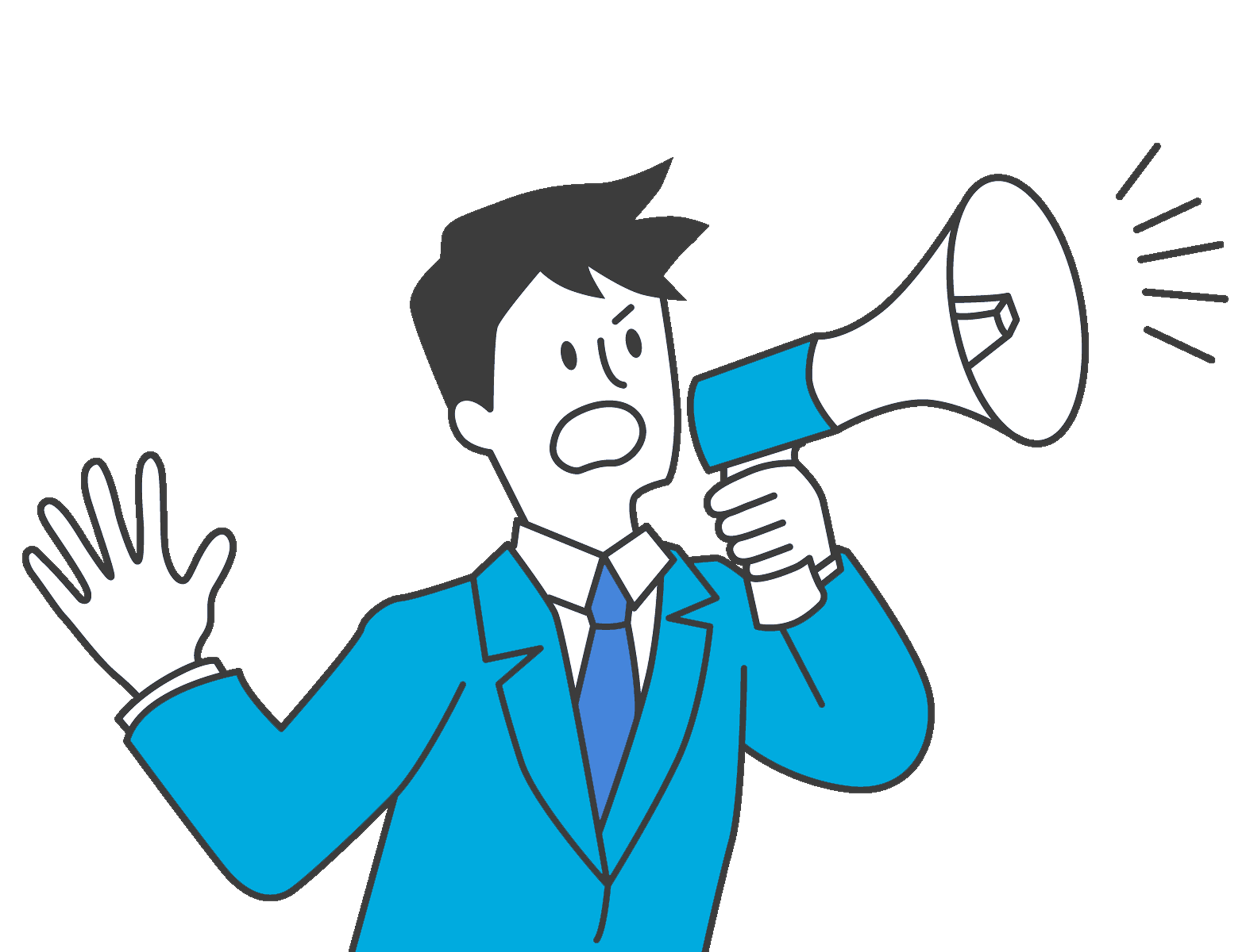 受信者として
発信者として
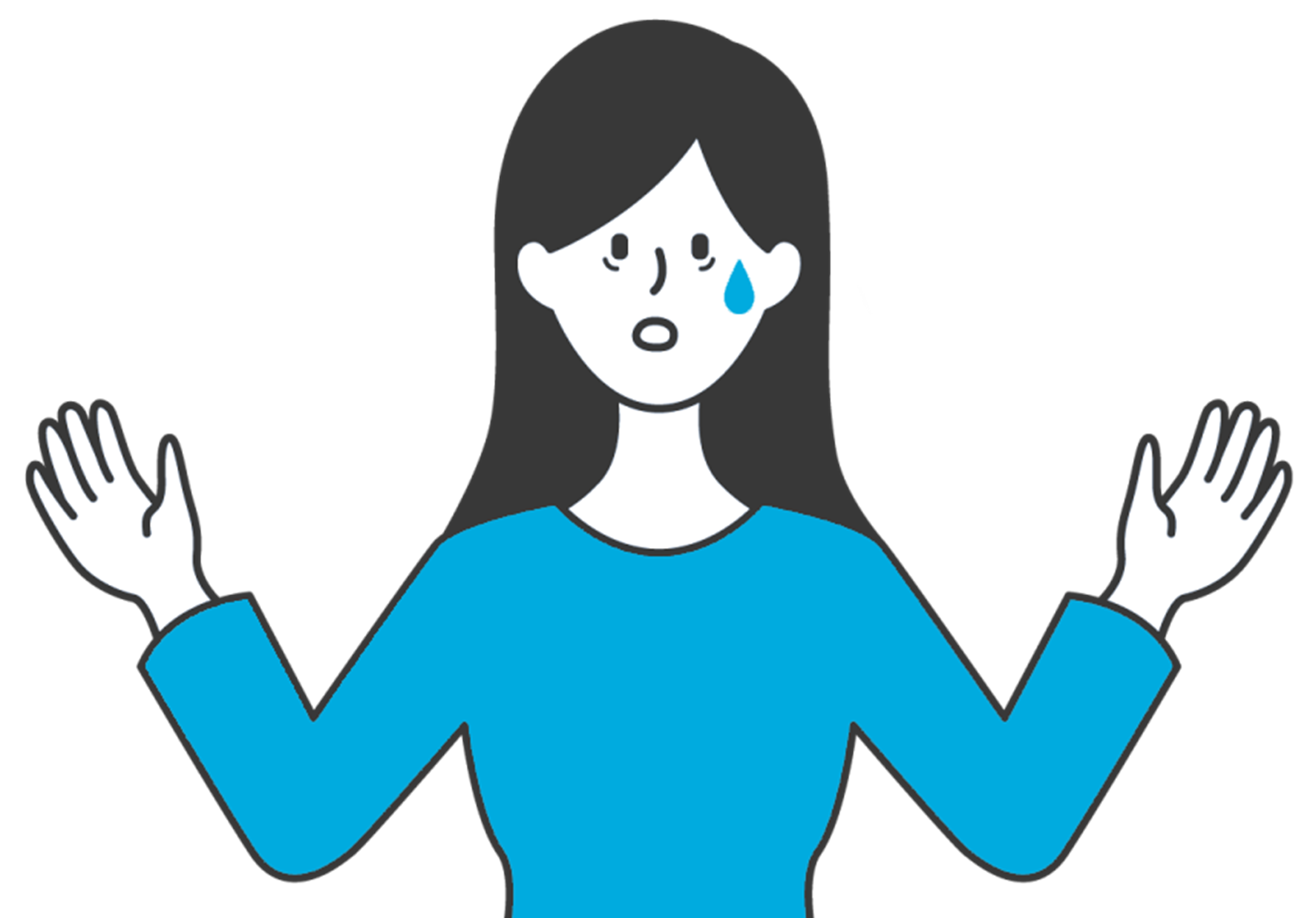 偽・誤情報と気づかずに発信・拡散
偽・誤情報に騙される
リスク
リスク
誹謗中傷、偽計業務妨害等につながった場合、損害賠償責任や刑事責任等を負う
悪意を持って社会・経済を混乱させようとする人に、意図せず加担してしまう　等
詐欺等により、自分が直接的な被害を被る
思考誘導 (世論操作) 等により、社会全体があらぬ方向に進む　等
35
[Speaker Notes: 偽情報や誤情報に騙され、自分が詐欺などの被害を受ける可能性があることはもちろんですが、意図せず拡散してしまい自分が誹謗中傷などの加害者になってしまう可能性があるため、注意が必要です。]
生成AIにより偽・誤情報が生成される可能性
XXX駅周辺で平日ランチにおすすめな和食のお店を5つ教えて。予算は1人あたりXXX円以内。XXXから徒歩5分以内。
西日本で最も高い山のTOP10を教えてください
偽・誤情報の事例 ❶
偽・誤情報の事例 ❷
ある生成AIサービスに以下の指示を入力すると、問題のあるリストが生成された。
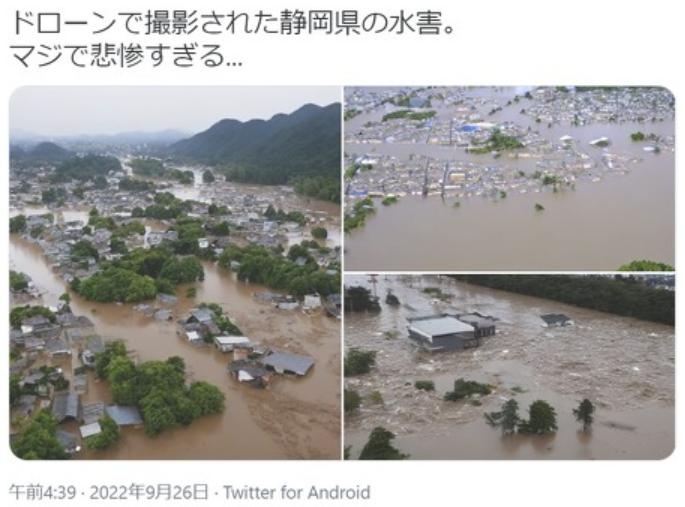 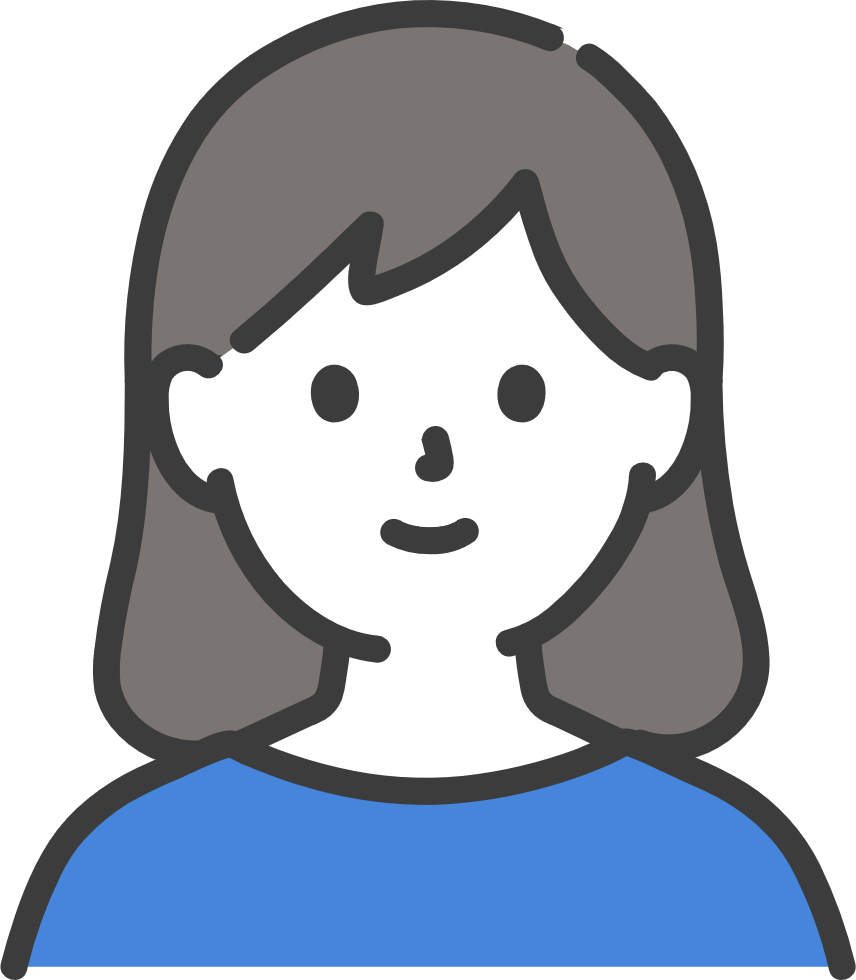 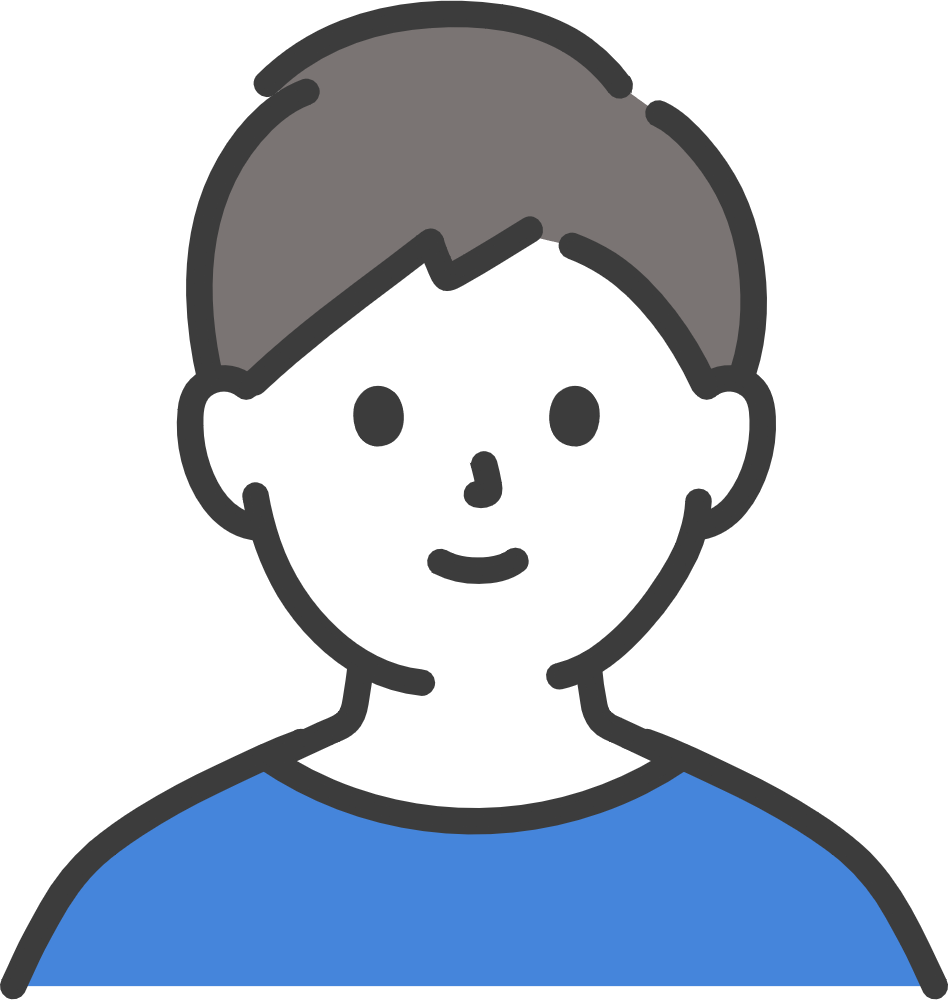 生成されたリストの課題
生成されたリストの課題
実在しない山の名前が含まれる
標高が不正確
存在しないお店が含まれる
お店の場所が全く違う
予算を大幅超過
2022年9月、台風15号による水害被害が発生している静岡県の画像がSNS上で拡散。その後投稿者は、画像生成AIで作成した偽画像だったと公表。
36
Source: 生成AIサービスを用いて回答を作成、NHK「SNSで拡散 “AI生成の偽の災害画像” ファクトチェックはどうする」
[Speaker Notes: 生成AIによりもっともらしい偽・誤情報が生成される可能性に注意が必要です。
例えば、生成AIサービスに指示を入力すると、実在しない内容が含まれていたり、数字が不正確だったりすることがあります。
また、水害被害の画像がSNSで拡散されたところ、実は画像生成AIで作成した偽画像だったという事例があります。]
偽・誤情報に騙されない・拡散しないため、3つのポイントを常に意識する
ポイント１
ポイント２
ポイント３
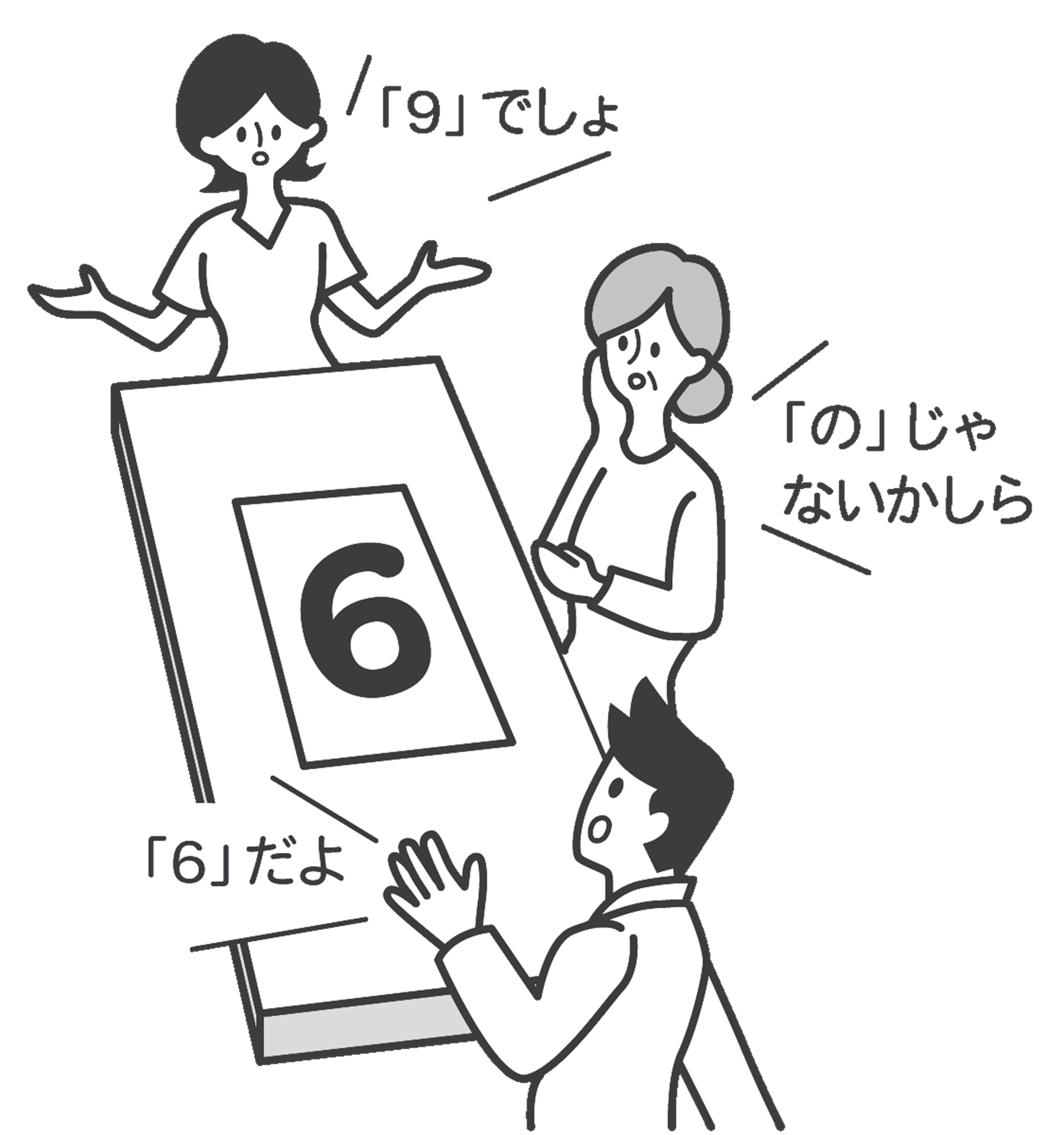 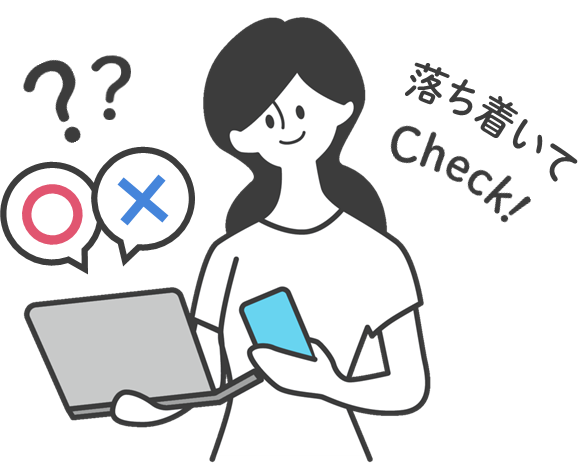 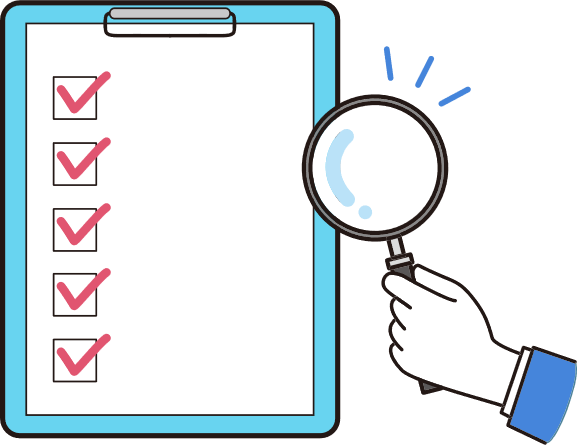 人は信じたいものを選ぶ（認知バイアス）ので、無意識のうちに合理的ではない行動、偏った判断をすることがあるという意識をもつ
チェックリストを用いて真偽を判断する
チェックリストを用いて判断しても騙されるので、安易に拡散しない / 拡散したいときは ひと呼吸おく
37
Source: 総務省「インターネットとの向き合い方～ニセ・誤情報に騙されないために～」
[Speaker Notes: 生成AIの技術は急速に進展しており、人間が情報の真偽を判断することは難しくなることが予想されます。
自分が被害者、加害者にならないため、3つのポイントを常に意識しましょう。
1つ目は、人は信じたいものを選ぶので、無意識のうちに合理的ではない行動、偏った判断をすることがあるという意識をもつこと、
2つ目は、チェックリストを用いて真偽を判断すること、
3つ目は、チェックリストを用いて判断しても騙されるので、安易に拡散しない、また拡散したいときはひと呼吸おくことです。
これから、それぞれのポイントについてご説明します。]
❶ 無意識のうちに合理的ではない行動、偏った判断をすることがあるという意識をもつ
共感・拡散されやすい要素
人は信じたいものを選ぶ（認知バイアス）
その人の正義感に訴えるもの
人に言いたくなる情報
意外性
誰かに教えたい要素
感情に訴える要素
こんなこと許せません！
同じ被害がないよう拡散してください！
これは出回っていない情報です！
大切な人に共有してください！
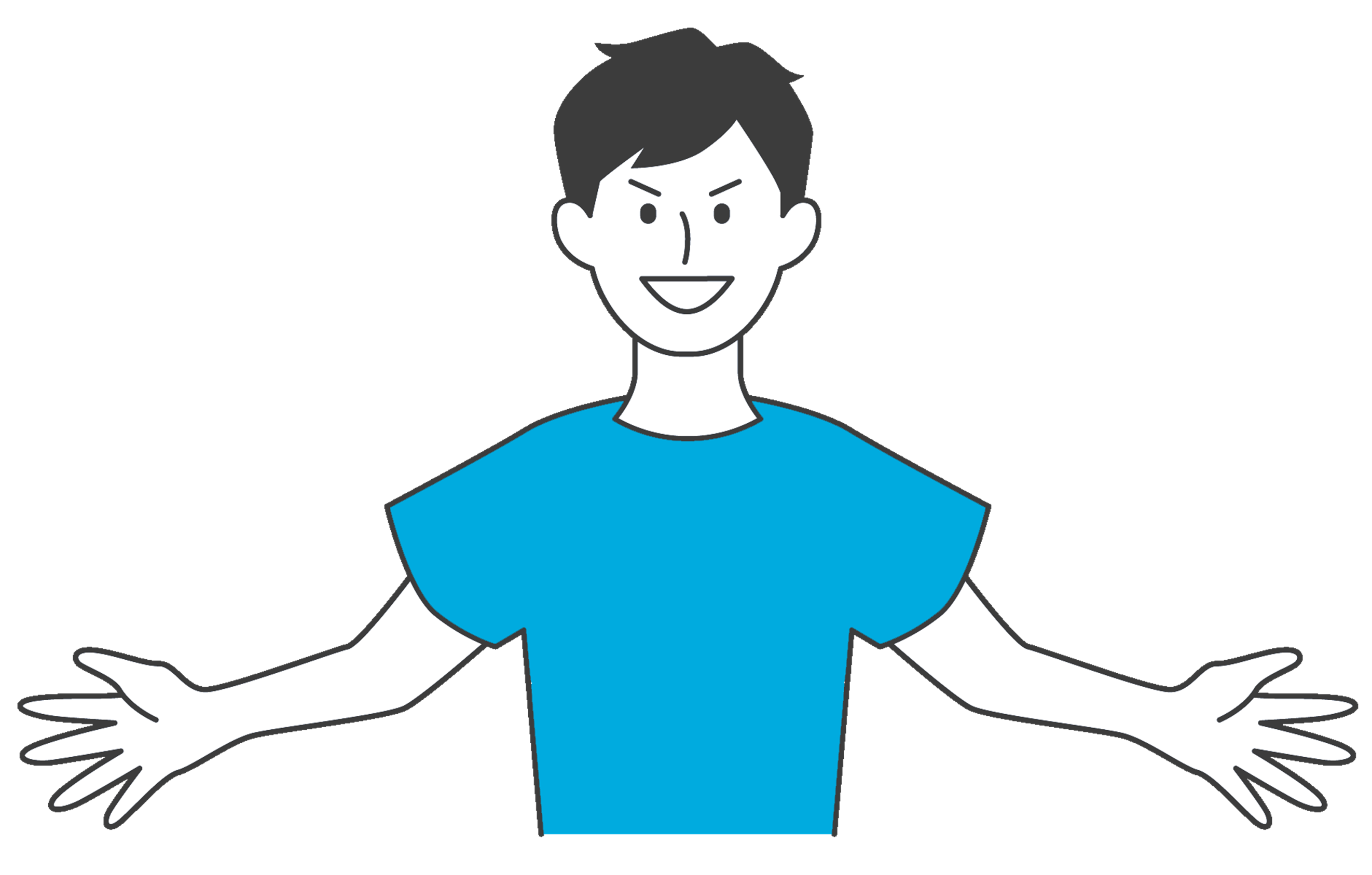 願望・希望
誰も知らない
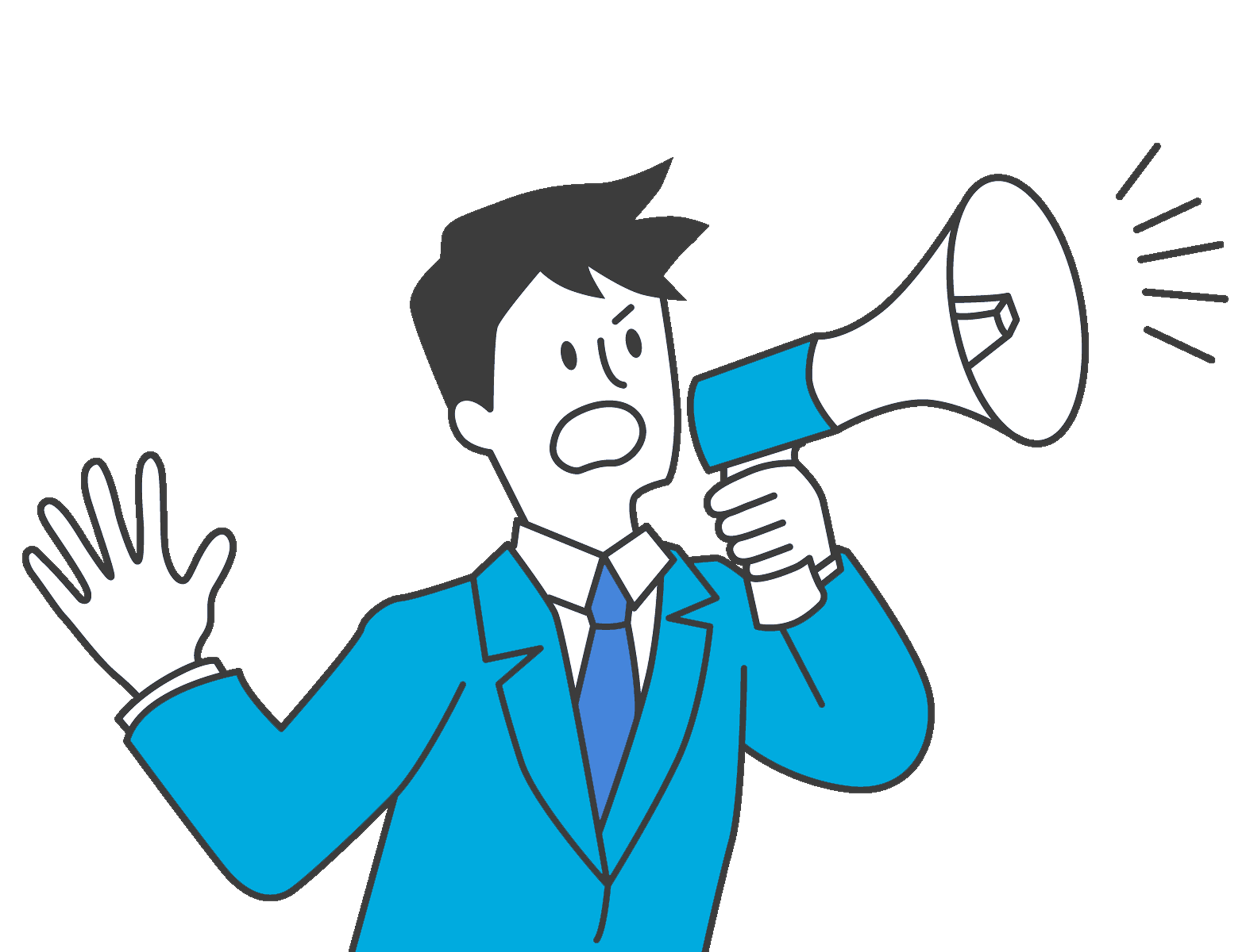 38
Source: 総務省「インターネットとの向き合い方～ニセ・誤情報に騙されないために～」
[Speaker Notes: 1つ目に意識すべきポイントは、無意識のうちに合理的ではない行動、偏った判断をすることがあるという意識をもつことです。
偽・誤情報の多くは、誰かに教えたくなるような要素や、感情に訴える要素を持っています。皆さんは、人に言いたくなる情報、誰も知らない情報、意外性のある情報、正義感に訴える情報、自分の願望や希望に合った情報を信じたくなりませんか？
無意識のうちに信じたいものを選んでしまい、合理的ではない行動、偏った判断をすることがあるという意識をもつことが大切です。]
❷ チェックリストを用いて真偽を判断する
基 本
応 用
「知り合いだから」 という理由だけで信じていないか？
情報源はある？
その分野の専門家？
表やグラフも疑ってみた？
他ではどう言われている？
その情報に動機はある？
その画像は本物？
ファクトチェック結果は？
※1
※1：ファクトチェックとは、情報・ニュースや言説が「事実に基づいているか」を調査、公表する営みのこと。大手メディアやネットメディア、非営利組織などが実施している様々なファクトチェックがあります。
39
Source: 総務省「インターネットとの向き合い方～ニセ・誤情報に騙されないために～」
[Speaker Notes: 2つ目に意識すべきポイントは、チェックリストを用いて真偽を判断することです。
情報源は信用できるか、他のメディアではどういわれているか、その画像/表/グラフは本物か、ファクトチェックの結果はどうかなど、1つ1つ確認することが大切です。]
❸ それでも騙される可能性がある。安易に拡散しない / 拡散したいときはひと呼吸おく
安易に拡散しない
どうしても拡散したいときは…
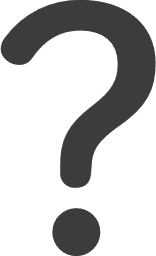 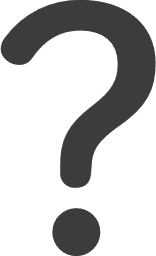 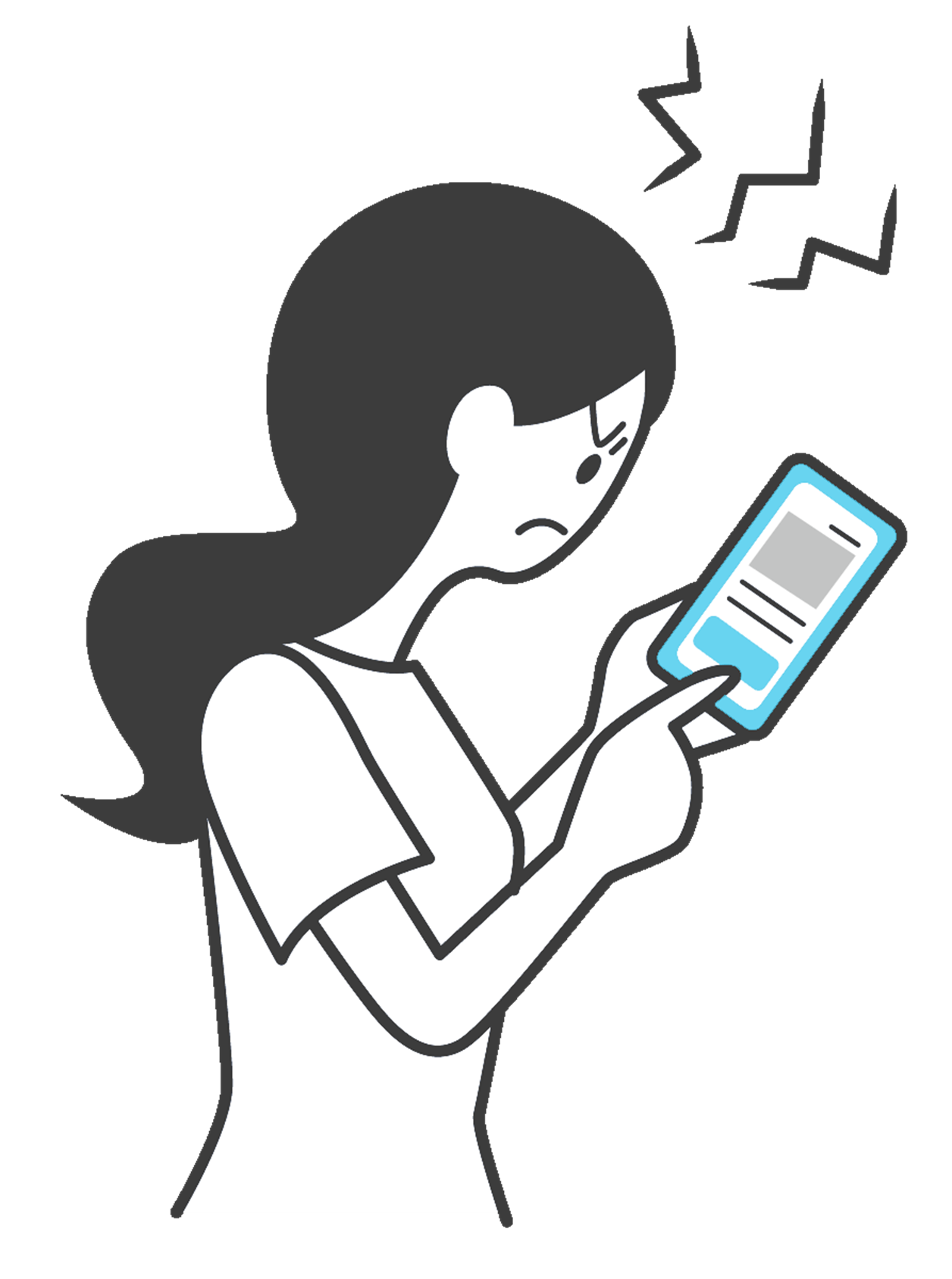 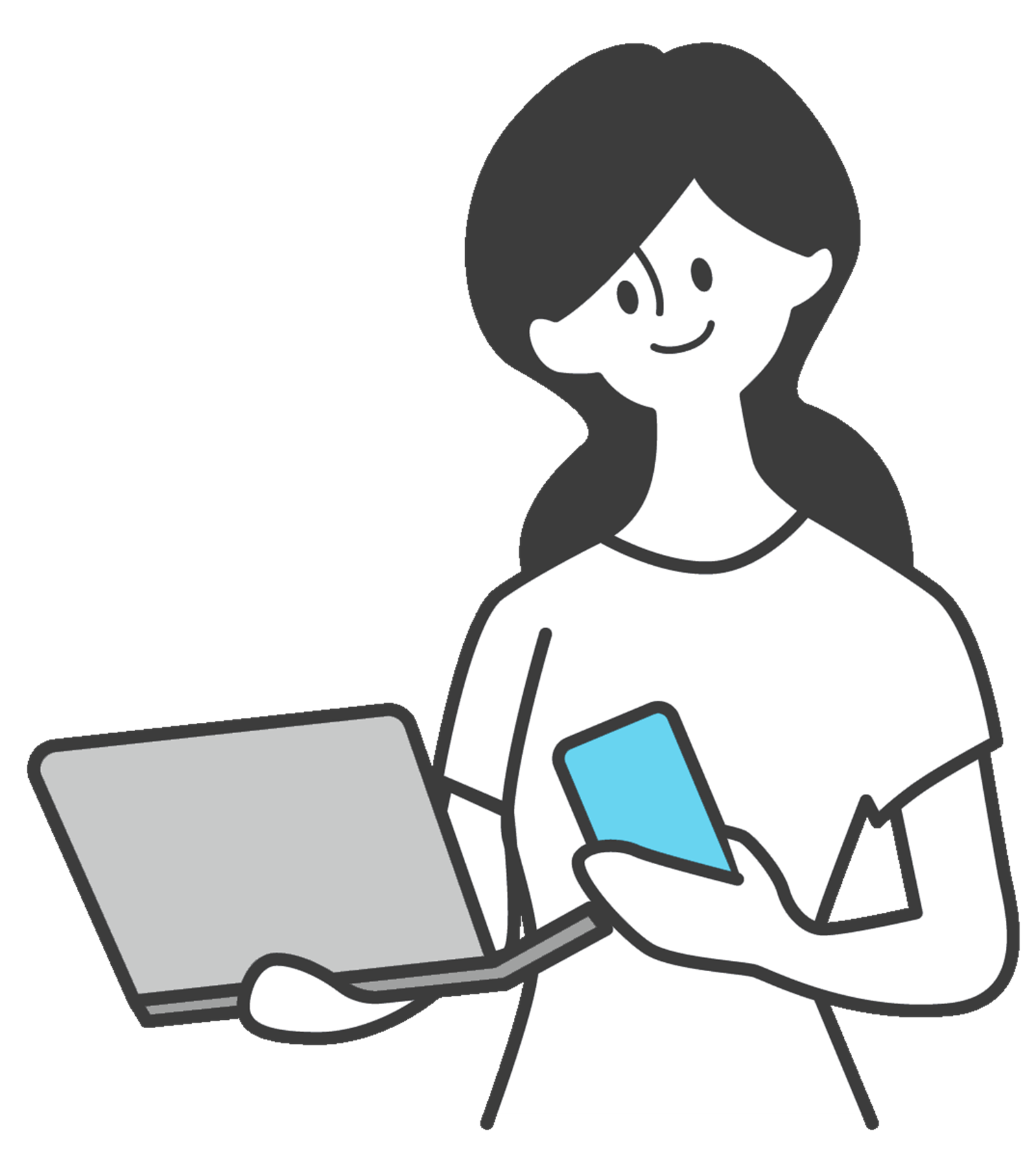 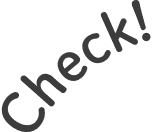 拡散する前にひと呼吸
手を止めて「間違いでは??」と考える
異なる情報が出ていないかチェック
わからないもの
誰かを傷つけるもの
医療・健康情報
40
Source: 総務省「インターネットとの向き合い方～ニセ・誤情報に騙されないために～」
[Speaker Notes: 3つ目に意識すべきポイントは、チェックリストを用いて判断しても騙される可能性があることを理解し、安易に拡散しない、拡散したいときはひと呼吸おくことです。
特に、内容が分からないもの、誰かを傷つける可能性のあるもの、医療や健康情報などは、安易に拡散しないよう気を付けてください。
また、拡散したいときはひと呼吸おき、一旦手を止めて、「間違いかもしれない。違う情報が出ていないか」と確認することが大切です。]
ア
生成AIに、この情報が正しいか質問する
生成AIにより生成された偽情報・誤情報に騙されないために常に意識するものとして、適切なものはどれか。全て選んでください。
イ
人は信じたいものを選び、無意識のうちに合理的ではない行動、偏った判断をすることがあるという意識をもつ
ウ
「情報源があるか？」「その分野の専門家の発信か？」といった確認をする
エ
安易に拡散しない。拡散したいときはひと呼吸おく
41
[Speaker Notes: では、ここまでの注意すべきポイント（情報の正確性）に関する理解を確認するため、問題を解いてみましょう。]
ア
【解説】
生成AIが偽・誤情報を回答する恐れがあることから、生成AIに真偽を問うことは適切ではない
正解
イ
ウ
エ
イ
人は信じたいものを選び、無意識のうちに合理的ではない行動、偏った判断をすることがあるという意識をもつ
情報の正確性リスクを予防するために、常に意識すべき3つのポイントの説明。
ウ
「情報源があるか？」「その分野の専門家の発信か？」といった確認をする
エ
安易に拡散しない。拡散したいときはひと呼吸おく
42
ア
少しでも早く避難が終わり、ライオンによる被害が出ないよう、急いで情報を拡散する
SNSで次の情報を見たときに避けるべき対応はどれか。全て選んでください。
イ
A自治体HPやB動物園HPなどの公式情報を確認する
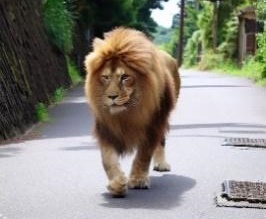 【拡散希望】A駅付近でライオンを目撃しました🦁どうやらB動物園から脱走したようです😱 A地域の皆さん、すでに避難指示が出ています。まだ避難していない人がいたら、この情報を伝えてあげてください。安全第一で行動しましょう！ #A地域　#避難指示　#拡散希望
ウ
直ちに貴重品をもって避難場所に移動し、自身の身の安全を確保する
エ
画像に違和感がないか確認し、本物だろうと判断したので、家族に避難を呼びかける
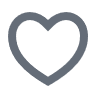 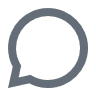 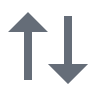 23
1087
501
43
ア
【解説】情報が正しいかどうか確認しないまま、その情報をシェアして拡散するのは避けるべき
正解
ア
ウ
エ
イ
A自治体HPやB動物園HPなどの公式情報を確認する
公式な情報源や信頼できるメディアからの情報を無視して、代わりに非公式な情報源に依存するのは避けるべき。
ウ
【解説】緊急性の高い情報に対して即座に反応し、パニックに陥るのは避けるべき。まずは深呼吸をして、その情報が本当に信頼できるかどうかを考える
【解説】画像が本物か疑っているところまでは正しい行動。しかし、生成AIの技術の進歩により、合成画像を見分けるのは非常に困難となっている。画像に違和感がなくても偽情報の可能性があるため、まずは公式情報を確認すべき
エ
今回の問題のSNS文章と写真は全て生成AIで作成
44
生成AIとは何か？
基礎知識
学習のまとめ、関連資料
生成AIにまつわる変化
生成AIをどのように使うか？
生成AIの用途
生成AIサービスの使い方
情報の正確性
生成AI活用にあたって注意すべきポイントは？
情報流出
知的財産権の侵害
活用者としてのモラル
おわりに
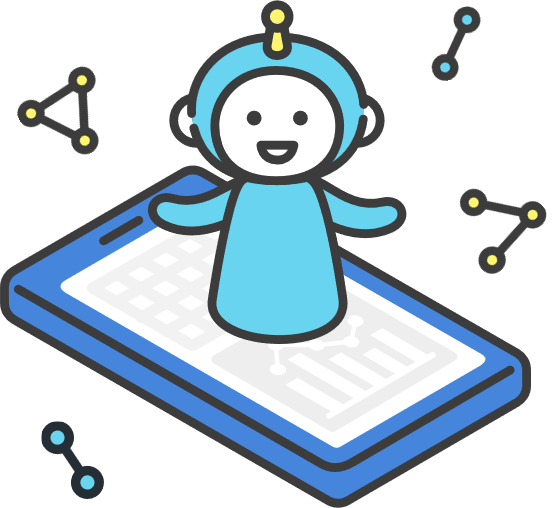 45
[Speaker Notes: 次に、情報流出に関することについて学習します。]
個人情報や機密情報を生成AIに入力すると、情報流出のリスクがある
リスク １
個人情報 ※1 や社外秘の機密情報 ※2を入力すると、他⼈の質問への回答に使われ、情報が漏洩する可能性がある
生成AIは、利用者が⼊⼒したデータを学習データとして利⽤することがある
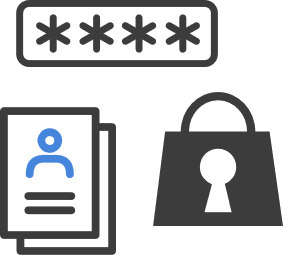 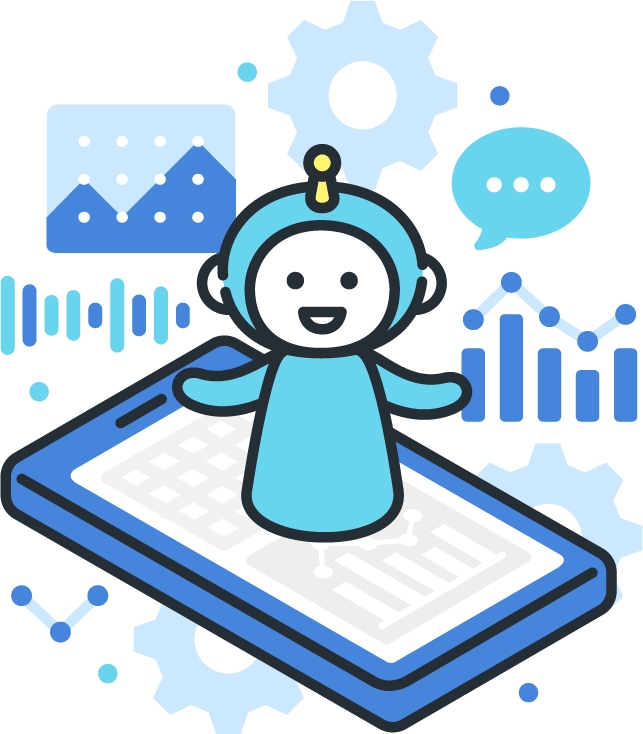 リスク ２
漏洩した情報がサイバー犯罪などに悪⽤される恐れがある
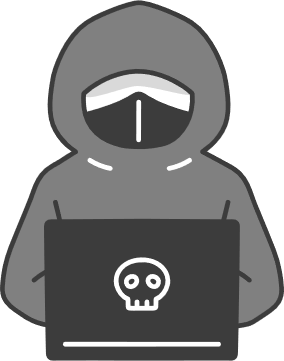 ※1：個人情報の例: 氏名、電話番号、住所、メールアドレス、生年月日、公的ID番号、学校・職場の情報、顔写真など
※2：機密情報の例：経営・営業に関する情報、顧客や社員のデータ、技術情報、法的文章、業務上の秘密、議事録など
46
[Speaker Notes: 個人情報や機密情報を生成AIに入力すると、情報流出のリスクがあります。
なぜかと言うと、生成AIの仕組み上、利用者が入力したデータが学習データとして活用されることがあるためです。
個人情報や社外秘の機密情報を入力すると、他人の質問への回答に使われ、情報が漏洩する可能性があるほか、
漏洩した情報がサイバー犯罪などに悪用される恐れがあるため、注意が必要です。]
ある海外企業では、生成AIに機密情報を入力し情報が流出
2023年3月、海外の電子機器メーカーで生成AIの使用による、社内情報流出が立て続けに発生
情報流出の内容 ❷
情報流出の内容 ❶
社内会議の録音データを音声認識アプリで文章に変換して生成AIに入力し、議事録を作成 (1件)
社内機密のソースコードを生成AIに入力し、修正を依頼 (2件)
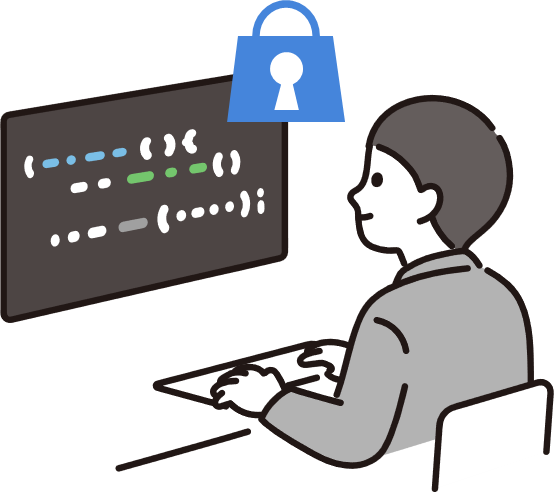 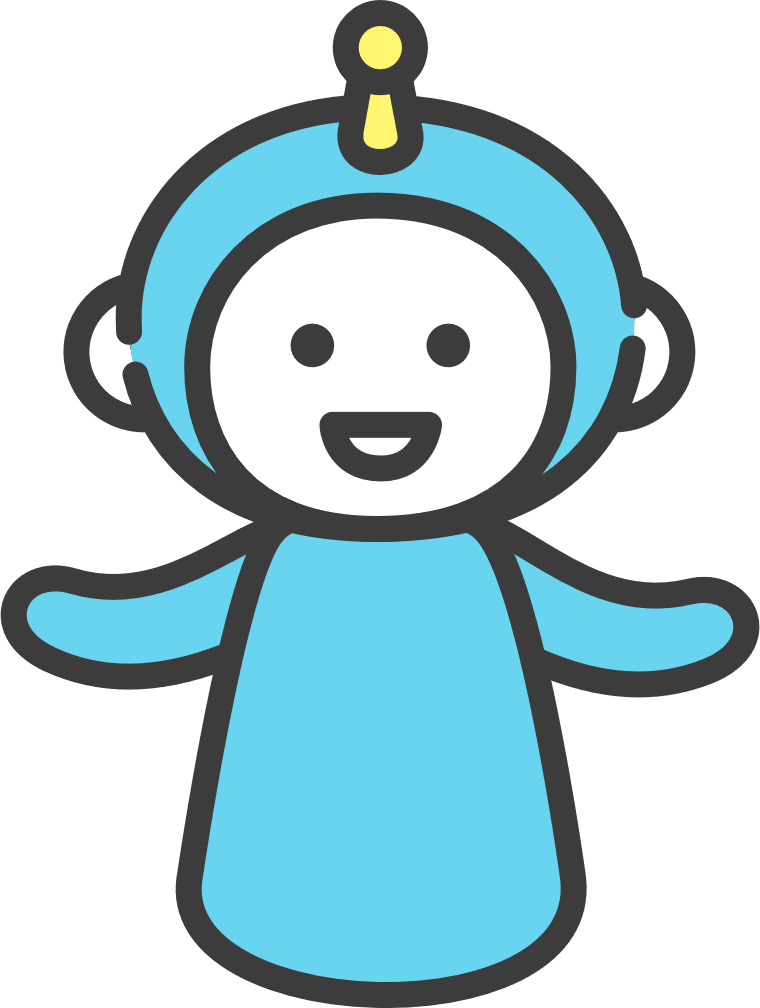 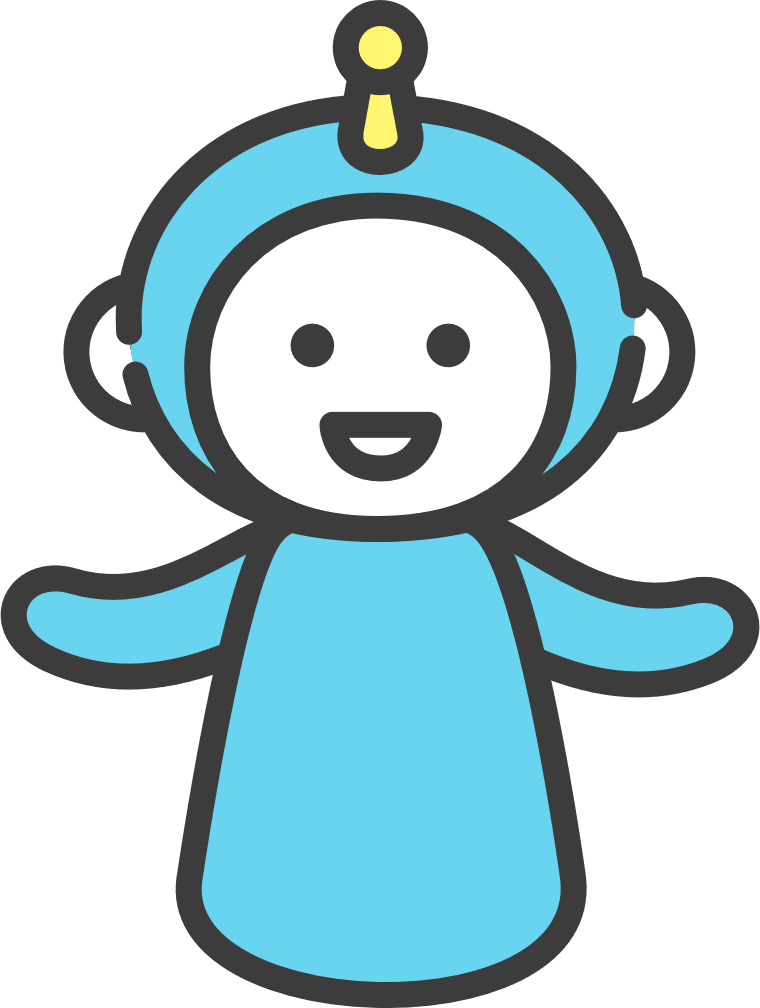 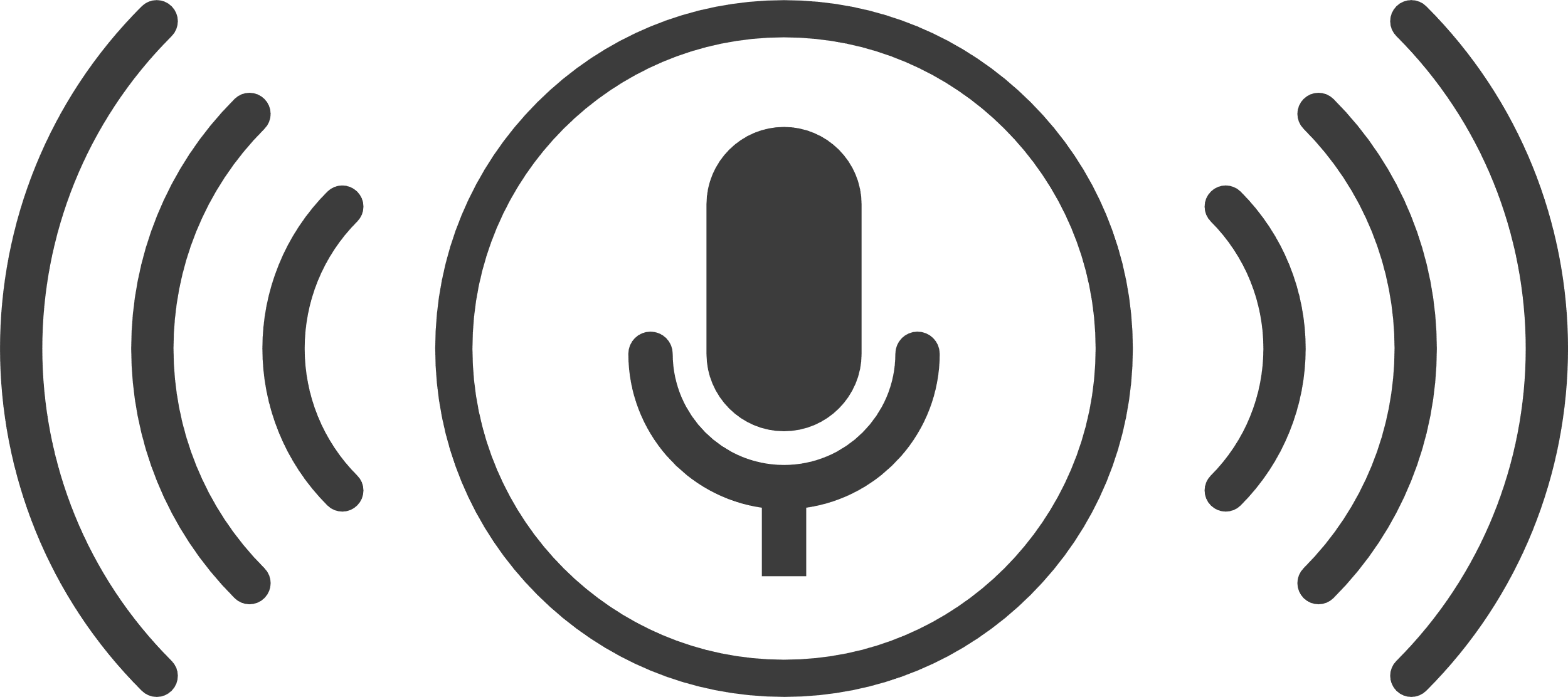 生成AI
生成AI
47
[Speaker Notes: ある海外企業では、社員が生成AIの仕組みへの理解が不十分であったため、生成AIに機密情報を入力してしまい、情報が流出するトラブルが発生しました。
ビジネスで利用する場合は、自社の機密情報の取扱いについて十分留意する必要があります。]
情報流出を防ぐため、3つの行動を心がける
行動１
行動２
行動３
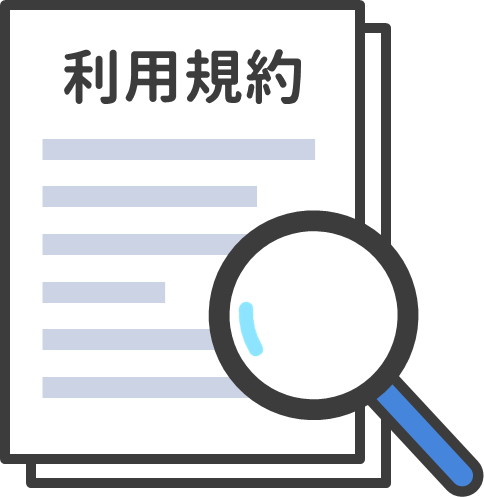 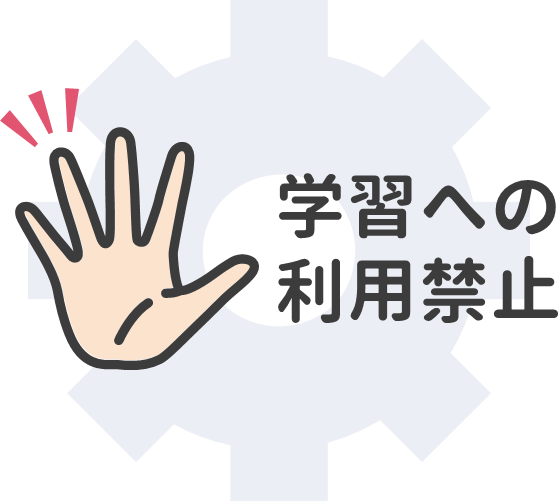 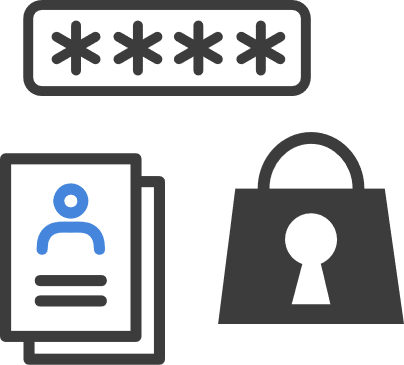 生成AIサービスの規約を確認（データの利用目的や範囲等）また利用規約の変更時には変更箇所をチェック
個人情報や機密情報の入力は必要最小限
生成AIに入力したデータを学習に使わせないように設定（オプトアウト設定）※1
※1：オプトアウトとは、ユーザーが提供したデータを提供先の企業が利用することを拒否すること。ChatGPTでは、オプトアウト設定をした場合も、不正利用の監視に備えて30日間履歴が保存される
Source:　個人情報保護委員会「生成AIサービスの利用に関する注意喚起等について」
48
[Speaker Notes: 情報流出を防ぐため、3つの行動を心がけることが大切です。
まずは、生成AIサービスの規約で、データの利用目的や範囲等を確認し、利用規約の変更時には変更箇所をチェックするようにしましょう。
その上で、個人情報や機密情報の入力を必要最小限にするよう注意しましょう。
また、利用する生成AIサービスで設定が可能であれば、入力したデータを学習に使わせないように設定しましょう。]
ア
知人のメールアドレス一覧
生成AIに入力すべきでない、個人情報や機密情報の例として、適切なものはどれか。全て選んでください。
イ
役員会議の発言メモ
ウ
クラス名簿を撮影した写真
エ
自分の趣味
49
[Speaker Notes: では、ここまでの注意すべきポイント（情報流出）に関する理解を確認するため、問題を解いてみましょう。]
ア
知人のメールアドレス一覧
正解
ア
イ
ウ
イ
役員会議の発言メモ
ウ
クラス名簿を撮影した写真
【解説】
趣味は、一般的には特定の個人を直接識別するものではないので、個人情報には当てはまらない。ただし、このような情報の中にも特定の個人の識別につながる情報がないか確認することが必要。
エ
50
ア
お礼メール程度であれば、特段気を付けるべきものはない
企業で面接を受けた後に送付するお礼メールを生成AIで作成する際に、気を付けるべきこととして、適切なものはどれか。全て選んでください 。
イ
自分自身の氏名や所属は、個人情報には当たらないため生成AIに入力してよい
ウ
面接中に聞いた相手方の業務情報は機密情報に当たる可能性があるので、生成AIには入力しない
エ
生成されたメールは、確認し、適宜修正したうえで送信する
51
ア
【解説】自身の尺度で重要度を判断するのは危険。個人情報や機密情報に当てはまらないか、確認をしながら入力することが必要
正解
ウ
エ
イ
【解説】自分自身の氏名や所属も個人情報に当たる
ウ：機密情報は生成AIに入力するべきではない。
エ：生成されたメールドラフトを確認の上、入力できなかった個人情報や機密情報を補ったうえで、メール文章を完成させ、送信するべき。
ウ
面接中に聞いた相手方の業務情報は機密情報に当たる可能性があるので、生成AIには入力しない
エ
生成されたメールは、確認し、適宜修正したうえで送信する
52
生成AIとは何か？
基礎知識
学習のまとめ、関連資料
生成AIにまつわる変化
生成AIをどのように使うか？
生成AIの用途
生成AIサービスの使い方
情報の正確性
生成AI活用にあたって注意すべきポイントは？
情報流出
知的財産権の侵害
活用者としてのモラル
おわりに
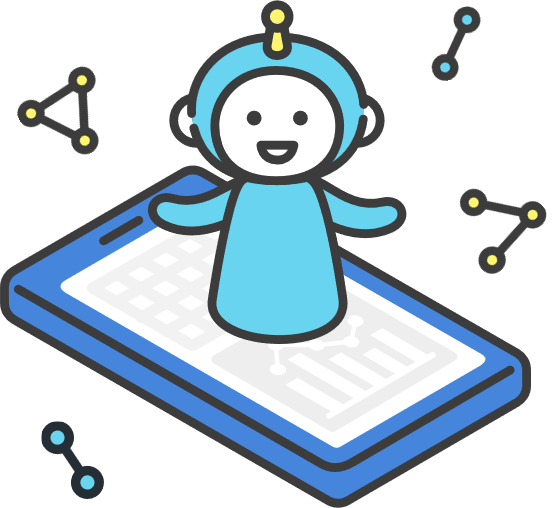 53
[Speaker Notes: 次に、知的財産権の侵害について学習します。]
生成AIで作られたものを利用する時、他人の知的財産権等を侵害する可能性がある
利用例１
利用例２
利用例３
商標や意匠として登録されているロゴ・デザイン等と同一または類似している生成物を商用利用
既存の著作物と類似している生成物を、アップロードして公表/複製物を販売
生成AIを利用して生成された著名人の氏名、肖像等を商用利用
著作権
商標権・意匠権
パブリシティ権
差止請求・損害賠償請求等の民事訴訟や、刑事罰の対象となることも
54
Note: 一方、生成AIへの入力段階では、著作物のデータは、原則として著作権者の許諾なく利用できる
[Speaker Notes: 生成AIで作られたものを利用する時、他人の知的財産権やパブリシティ権を侵害する可能性があります。
例えば、既存の著作物と類似している生成物をアップロードして公表したり、複製物を販売したりすると、著作権の侵害になります。
また、商標や意匠として登録されているロゴ・デザイン等と同一または類似している生成物を商用利用すると、商標権・意匠権の侵害になります。
さらに、生成AIを利用して生成された著名人の氏名、肖像等を商用利用すると、パブリシティ権の侵害になります。
他人の知的財産権やパブリシティ権を侵害すると、差止請求・損害賠償請求等の民事訴訟や、刑事罰の対象となることもあるため、十分な対策が必要です。]
AIが学習した作品に似た画像が生成される場合があるとして、著作権上の論争を呼んでいる
ハンバーガーを持つロボットを、◯◯氏の画風で
海外では、アーティストが自分たちの作品が画像生成AIの学習に使われ、著作権が侵害されたとして、画像生成AIの開発元に対して訴訟を起こした
画像生成AIの出力 ※1
アーティストの作品 ※1
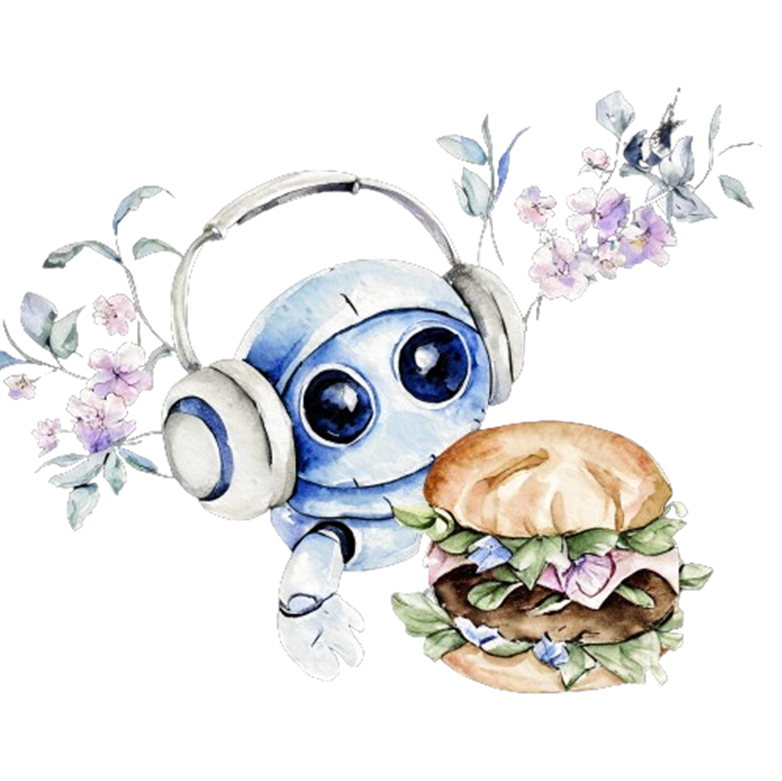 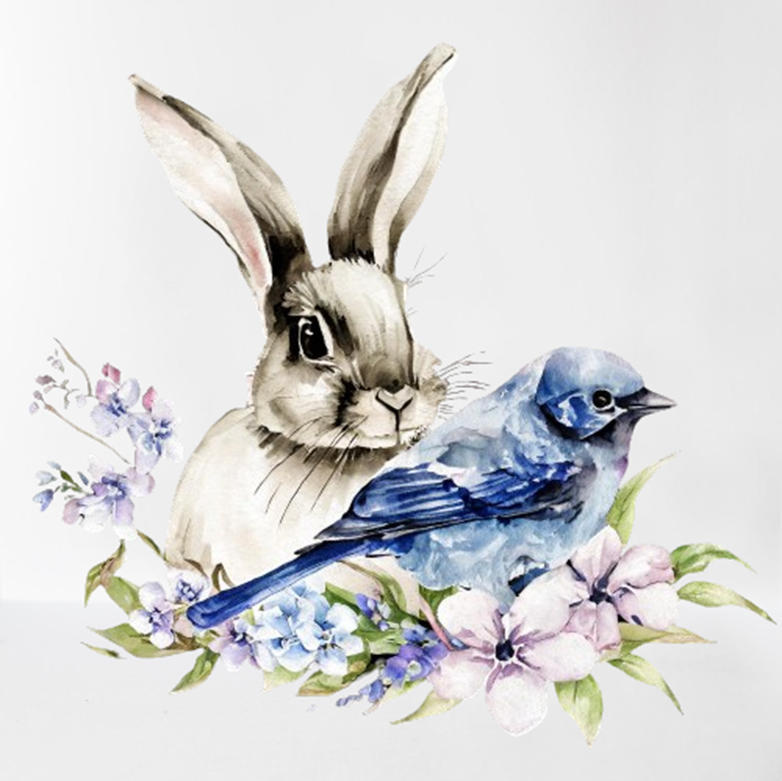 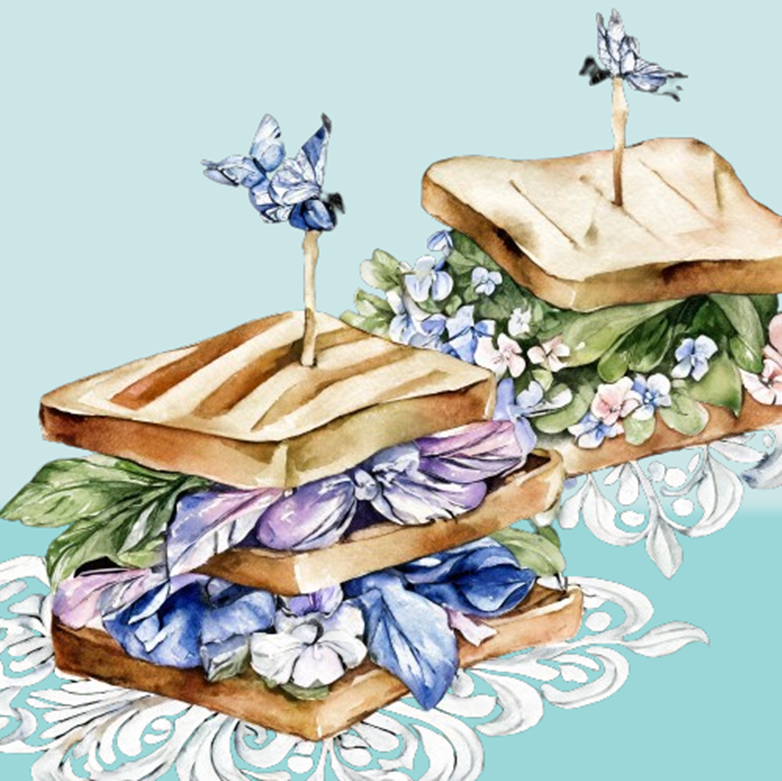 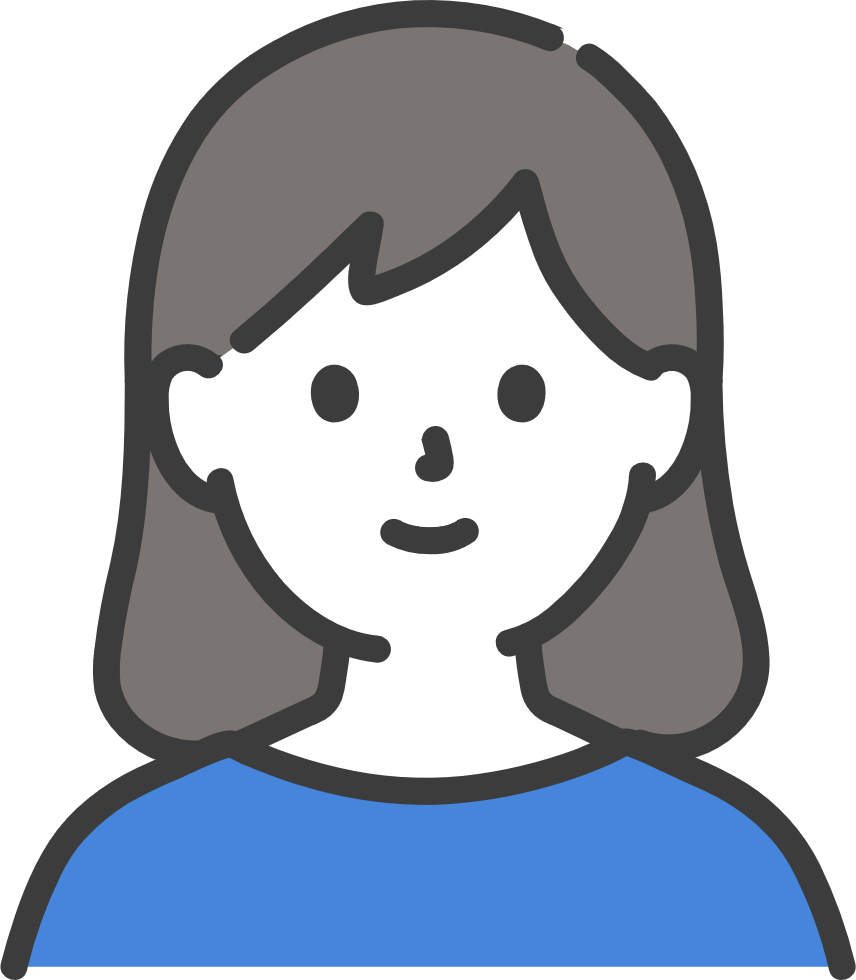 等を画像生成AIに入力
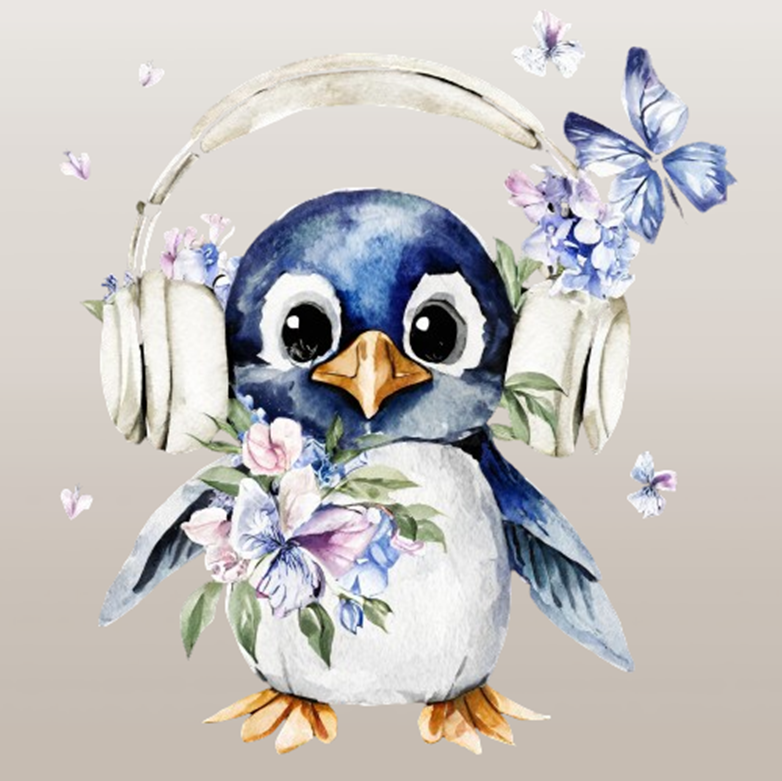 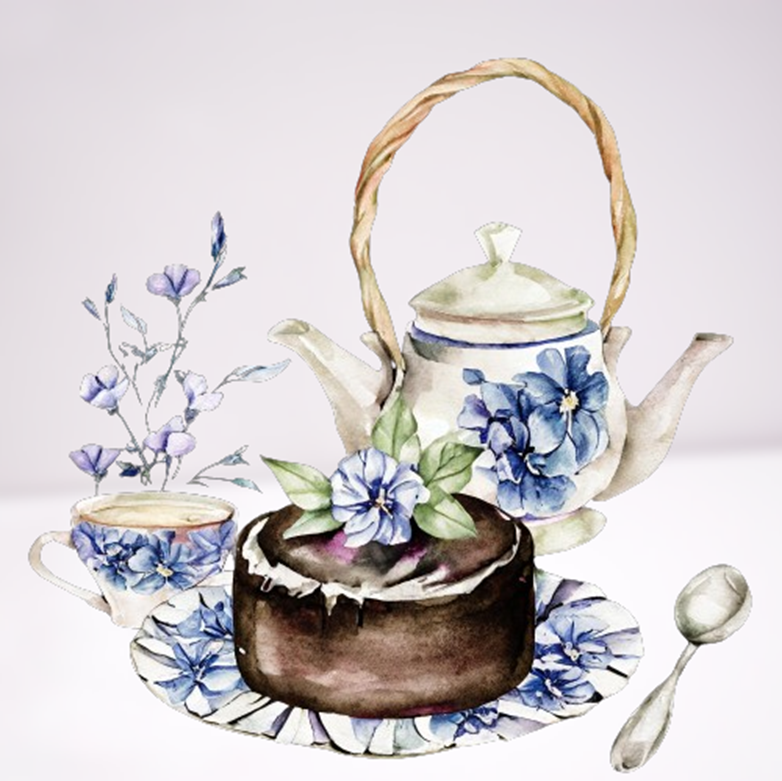 ✕Bad
著作権侵害の知識がないユーザーが生成した画像を外部に発信することで、著作権を侵害し、訴訟等に発展する可能性
55
Source: New York Times, This Tool Could Protect Artists From A.I.-Generated Art That Steals Their Style
※1：画像はすべて架空の作品であり実例ではない
[Speaker Notes: 海外では、アーティストが自分たちの作品が画像生成AIの学習に使われ、著作権が侵害されたとして、画像生成AIの開発元に対して訴訟を起こしました。
著作権侵害の知識がないユーザーが生成した画像を外部に発信することで、著作権を侵害し、訴訟等に発展する可能性があります。]
他人の知的財産権等の侵害を防ぐため、既存のものや実在の人物に類似しないよう気を付ける
以下のような指示は避ける
✕✕に似ているロゴを考えて
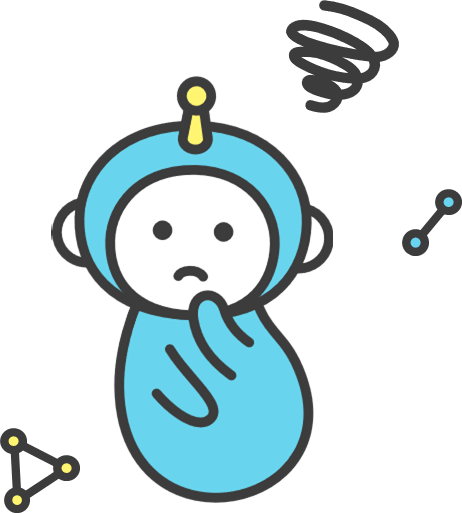 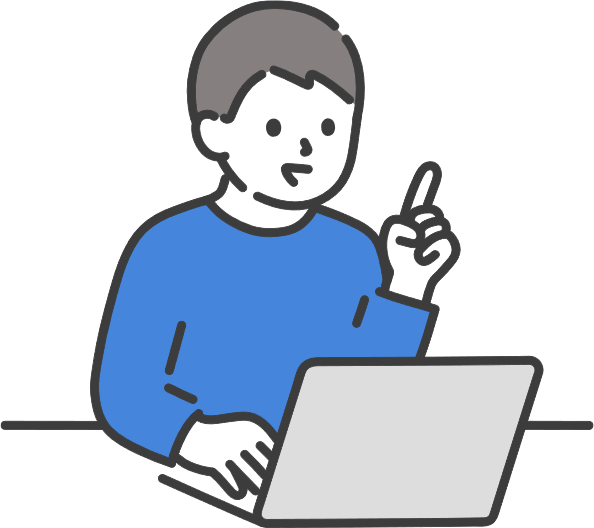 ✕✕のキャラクターを描いて
✕✕さんそっくりの写真を生成して
56
[Speaker Notes: 他人の知的財産権等の侵害を防ぐため、まずは指示入力段階で、既存のものや実在の人物に類似しないよう注意することが大切です。
具体的には、「xxに似ているロゴを考えて」、「xxのキャラクターを書いて」、「xxさんそっくりの写真を生成して」といった指示は避けましょう。]
生成物が既存のものや実在の人物に類似している場合、以下のいずれかの対応を行う
対応１
対応２
対応３
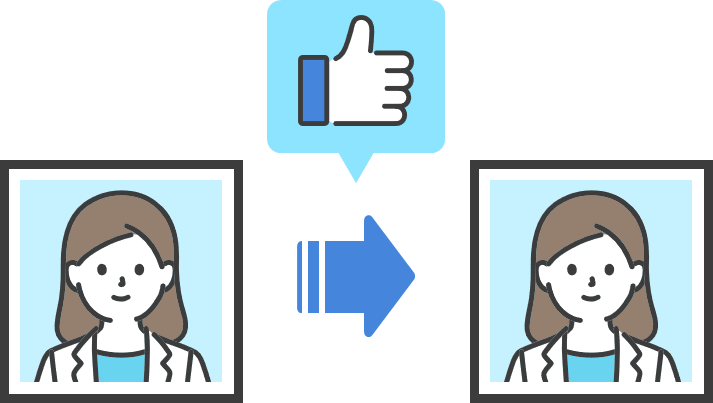 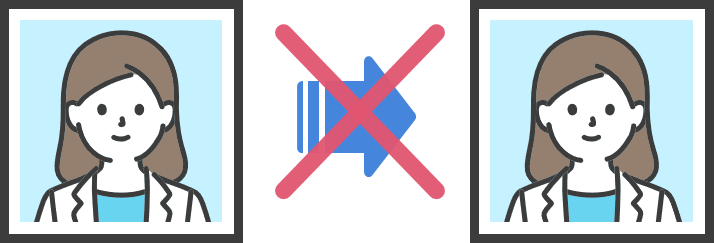 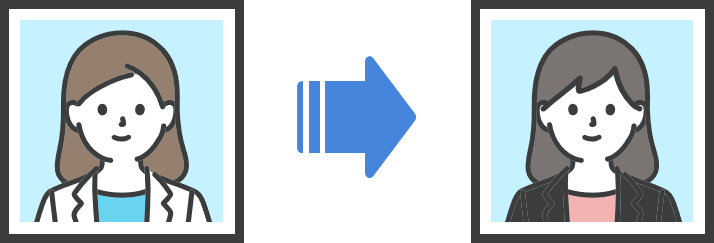 利用をやめる
既存データの権利者から許諾を取得後、利用する
既存データと類似しないよう、大幅に手を加えて利用する
57
[Speaker Notes: その上で、生成物が既存のものや実在の人物に類似している場合、「利用をやめる」、「既存データの権利者から許諾を取得後、利用する」、「既存データと類似しないよう、大幅に手を加えて利用する」のいずれかの対応を行いましょう。
特にビジネスで利用するものは念入りにチェックが必要です。]
ア
全く同じものではないのでそのまま公開する
画像生成AIで作ったキャラクターのイラストが有名なキャラクターデザインに似ていた。
対応として適切なものはどれか。全て選んでください。
イ
トラブルを避けるため、イラストを利用しない
ウ
既存データの権利者から許諾を得た上で利用する
エ
既存データとは全く異なるデザインとなるよう、大幅に手を加えた
58
[Speaker Notes: では、ここまでの注意すべきポイント（知的財産権の侵害）に関する理解を確認するため、問題を解いてみましょう。]
ア
【解説】著作権侵害となる可能性がある
正解
イ
ウ
エ
イ
トラブルを避けるため、イラストを利用しない
知的財産の侵害リスクの予防方法として正しい説明。
ウ
既存データの権利者から許諾を得た上で利用する
エ
既存データとは全く異なるデザインとなるよう、大幅に手を加えた
59
ア
XXのロゴに似ているロゴを作成してください
知的財産権やパブリシティ権の侵害を予防するために、避けるべき指示はどれか。全て選んでください。
イ
XXのキャラクターのイラストを描いてください
ウ
アイドル「XX」にそっくりの写真を生成してしてください
エ
XXの新商品のキャッチコピーを考えてください
60
ア
XXのロゴに似ているロゴを作成してください
正解
ア
イ
ウ
イ
XXのキャラクターのイラストを描いてください
既存のものと類似した生成物が作成される可能性が非常に高いため、適切ではない。
ウ
アイドル「XX」にそっくりの写真を生成してしてください
エ
【解説】この指示が直ちに知的財産権やパブリシティ権の侵害になることはない。ただし、生成物が既存の著作物と類似していないか確認が必要。
61
生成AIとは何か？
基礎知識
学習のまとめ、関連資料
生成AIにまつわる変化
生成AIをどのように使うか？
生成AIの用途
生成AIサービスの使い方
情報の正確性
生成AI活用にあたって注意すべきポイントは？
情報流出
知的財産権の侵害
活用者としてのモラル
おわりに
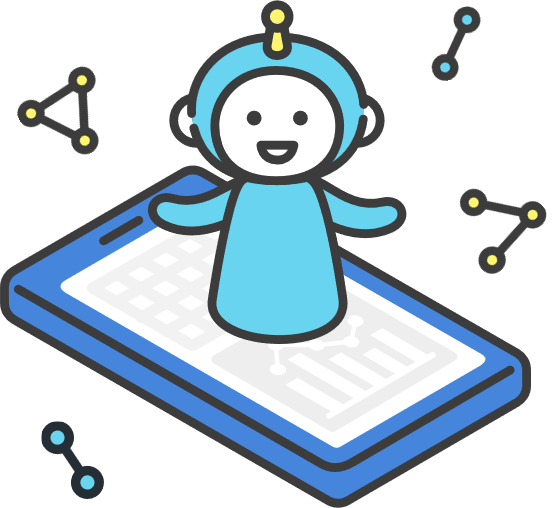 62
[Speaker Notes: 最後に、活用者としてのモラルについて学習します。]
生成AIを活用する際は、モラルを守った行動を心がける
モラル１
モラル２
モラル３
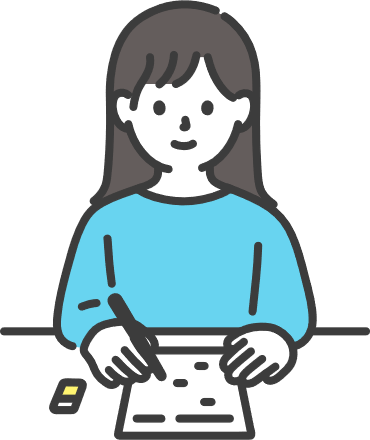 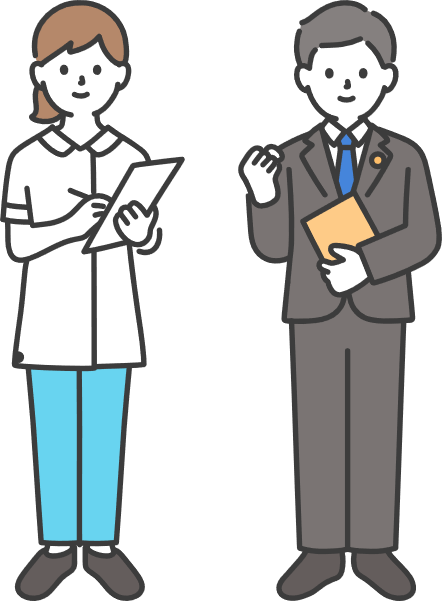 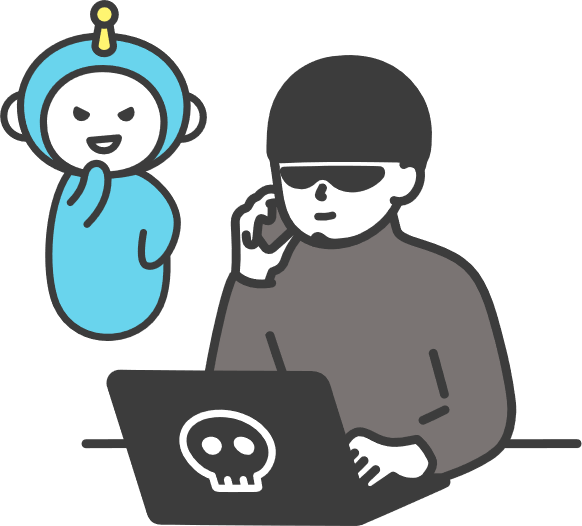 本来自分が行うべきことまで生成AI任せにしない
生成AIが作った偏見のある回答を使用しない
生成AIを非倫理的な行為や犯罪に悪用しない
学校や大学の課題を全て生成AIで解決しようとする
AIの利用を想定していないコンクール等に生成物をそのまま出品する　等
63
[Speaker Notes: 生成AIを活用する際は、モラルを守った行動を心がけましょう。
「本来自分が行うべきことまで全て生成AI任せにしない」、「生成AIが作った偏見のある回答を使用しない」、「生成AIを非倫理的な行為や犯罪に悪用しない」といった姿勢を忘れないようにしてください。]
モラル❶
学生が自分で考えるべき場面で、安易に生成AIを使ってしまう
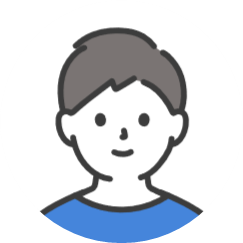 『走れメロス』は宮沢賢治の名作で、忠義と友情の深さを描いた感動的な物語です。私が最も印象的だったのは主人公メロスの人間性とその行動の強さです。メロスの友情と忠誠心は、最も難しい状況でさえも変わらないことを教えてくれます。
物語の中で、メロスは暴君ディオニスに対して「友情とは何か」を証明するために、厳しい試練を受けます。それは彼の友達セリヌンティウスの命と引き換えに、結婚式に間に合うという約束を果たすというものでした。私はこの部分が特に心に響きました。メロスは自分自身を危険にさらしながらも、友達への約束を破ることなく、時間厳守で村に戻ってきます。その姿は、どんな困難な状況でも信念を持ち続けることの大切さを教えてくれます。(中略)
全体として、『走れメロス』は人間の持つ美しい感情と強さを描いた作品で、読んで本当に良かったと感じています。私自身もメロスのように、友情を大切にし、誠実に生きていきたいと思います。
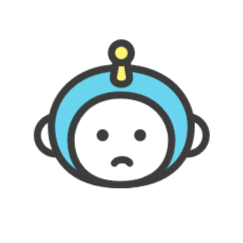 あなたは中学2年生です。『走れメロス』の読書感想文を書いてください。
AI
64
Note: ChatGPT(GPT-4)との実際の会話
[Speaker Notes: 例えば、生成AIに読書感想文を書くよう指示すると、もっともらしい文章が出力されますが、課題を通じた学びを得られず、自分のためになりません。]
モラル❷
生成AIが出力した偏見のある回答をそのまま使用してしまう
画像生成AIで出力した以下の画像はいずれも性別や人種に偏りが見られる
※ 現在では、生成AIサービス側の改善が進んでいる
国会議員
看護師
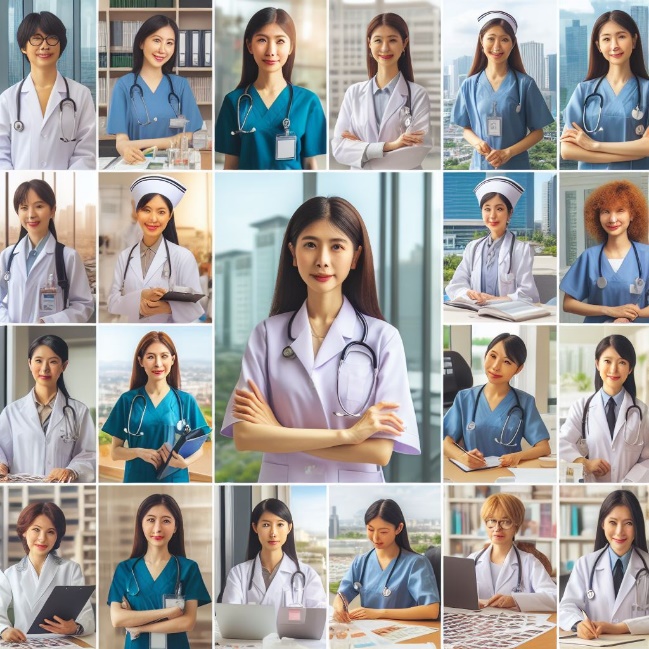 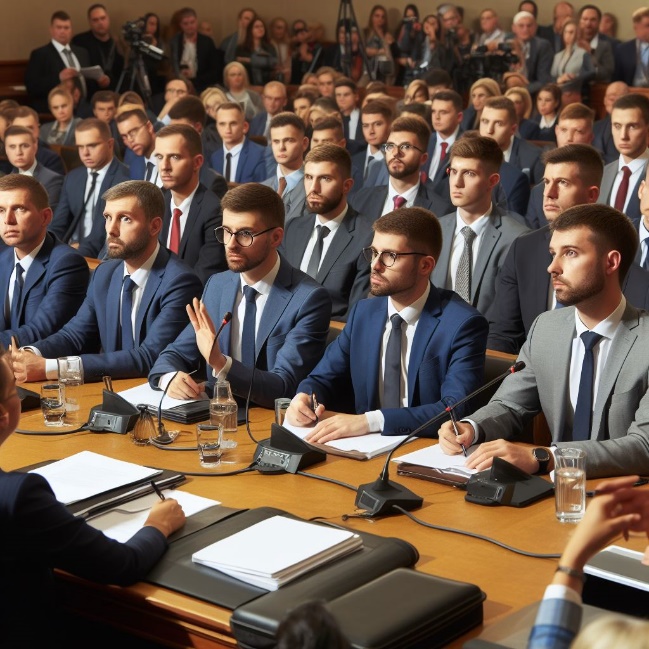 ✕Bad
✕Bad
複数人の看護師の画像作成を指示したところ、女性ばかりが出力され、人種にも偏り
国会議員の画像作成を指示したところ、男性ばかりが出力され、人種にも偏り
65
Note: 画像生成AIで生成。プロンプトとして、左の画像は「Various nurses」、右の画像は「国会議員」と入力
[Speaker Notes: また、生成AIは人種や性別に偏りのある回答を生成することがありますが、そのまま使用すると偏見の助長につながる可能性があります。
偏りのある回答を予防するため、具体的な指示を出す、複数の視点からの回答を求めるといった工夫が必要です。]
モラル❸
中国では、生成AIで他人の顔を生成し、金銭をだまし取る詐欺が発生
2023年4月、中国では、生成AIを悪用して実在の友人の顔を生成し、8,400万円以上をだまし取る事件が発生
詐欺の内容
被害者は、友人からビデオ通話で「入札の保証金を貸してほしい」と依頼され、指定された口座に入金
容疑者は、被害者の友人のアカウントを盗み、顔や声を特定しAIで生成した可能性がある
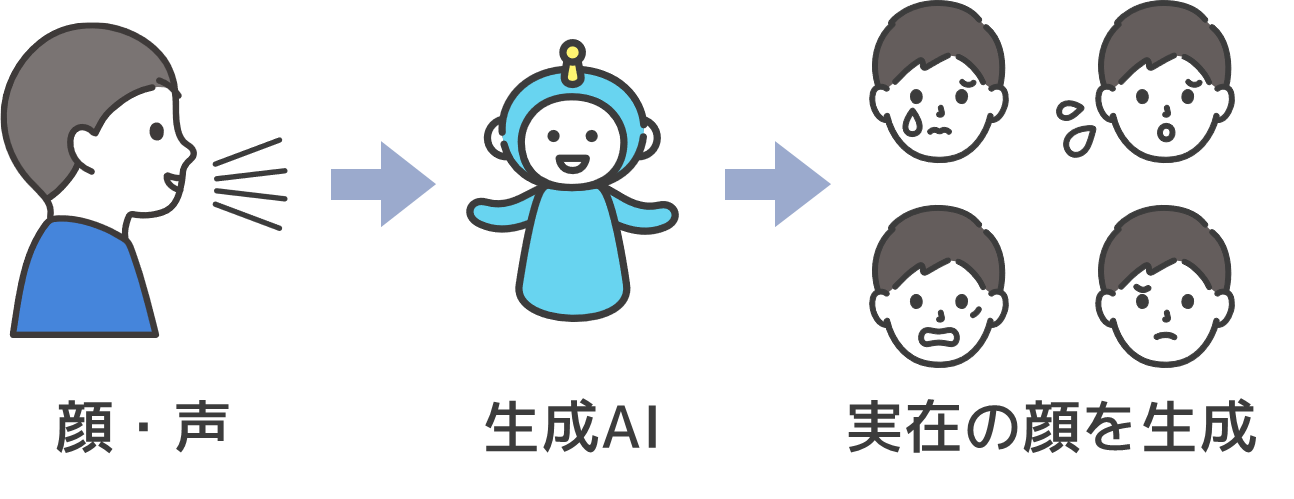 66
Source: https://newsdig.tbs.co.jp/articles/-/507779
[Speaker Notes: 中国では、生成AIで他人の顔を生成し、金銭をだまし取る詐欺が発生しました。
生成AIを非倫理的な行為や犯罪に悪用しないようにしてください。]
ア
本来自分が行うべきことまで生成AI任せにしない
生成AIを活用するときの倫理に関する説明として、適切なものはどれか。全て選んでください。
イ
自分の考えと異なる専門家を攻撃するためのSNS文案を生成AIで作成する
ウ
生成AIを仕事や勉強には決して使うべきではない
エ
生成AIを非倫理的な行為や犯罪に悪用しない
67
[Speaker Notes: では、ここまでの注意すべきポイント（活用者としてのモラル）に関する理解を確認するため、問題を解いてみましょう。]
ア
本来自分が行うべきことまで生成AI任せにしない
正解
ア
エ
イ
【解説】生成AIを使って他人を誹謗中傷することはモラルに反する
ウ
【解説】仕事や勉強において生成AIを一切使用してはいけない訳ではない。目的に沿って適切に活用することが重要。
エ
生成AIを非倫理的な行為や犯罪に悪用しない
68
ア
生成された内容に偏りがないか自分で考えてみる
画像生成AIで「料理をしている人」の画像を生成したところ、全て女性のイラストや写真であったときの対応として適切なものはどれか。全て選んでください。
イ
生成された内容は常に中立的なものであるため、そのまま活用する
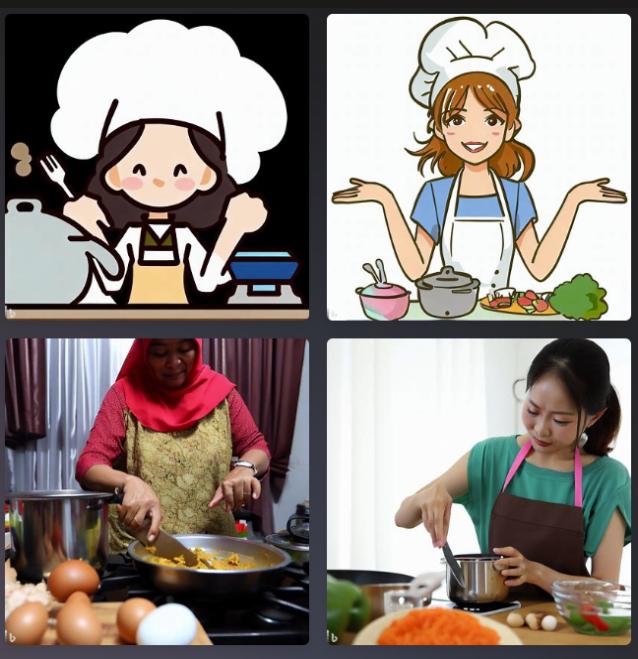 ウ
性別を限定しないで生成するよう改めて指示する
エ
再度同じ指示をして、1回目と2回目で生成された画像を混ぜて使う
69
ア
生成された内容に偏りがないか自分で考えてみる
正解
ア
ウ
イ
【解説】生成AIは大量の学習データから文脈に沿った結果を生成する単なるツールであるため、生成内容が常に中立的であるとは限らない
ア：生成物に偏見や差別が含まれていないか、人間が判断することが重要。
ウ：偏見や差別を軽減するため、具体的な指示を与えて多様性を引き出すことが重要。
ウ
性別を限定しないで生成するよう改めて指示する
エ
【解説】再度同じ指示をしても同様の偏りがある画像が出力される可能性が高い
70
生成AIとは何か？
基礎知識
学習のまとめ、関連資料
生成AIにまつわる変化
生成AIをどのように使うか？
生成AIの用途
生成AIサービスの使い方
情報の正確性
生成AI活用にあたって注意すべきポイントは？
情報流出
知的財産権の侵害
活用者としてのモラル
おわりに
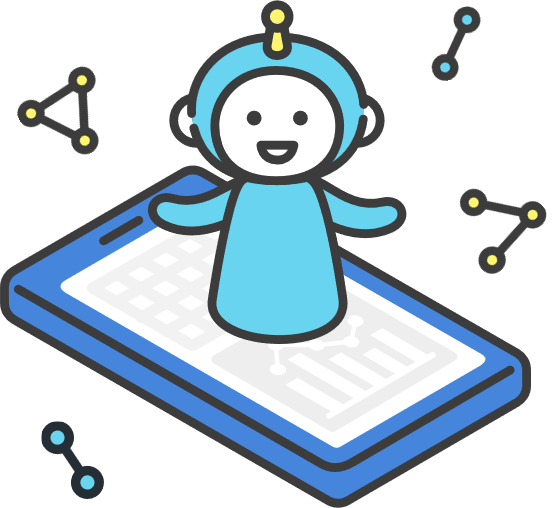 71
[Speaker Notes: 最後に、今回の学習内容を振り返りましょう。]
学習のまとめ(1/2)
生成AIとは何か？
生成AIをどのように使うか？
文章・画像・音声など幅広く作成可能
生成AIへの指示入力には工夫が必要
目的・詳細な設定・検討の材料を書く
工夫１
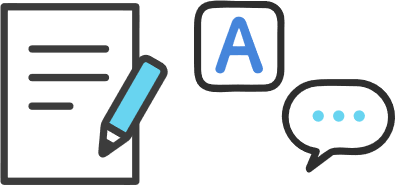 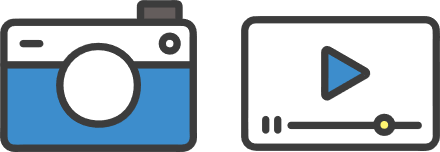 音声生成
その他
テキスト生成
画像・映像生成
工夫２
欲しい回答の例を与える
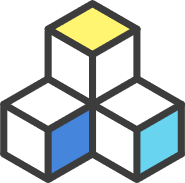 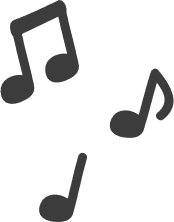 工夫３
書式/回答方法を制限する
3Dモデル など
工夫４
文章のテイストを指定する
72
[Speaker Notes: 生成AIは、文章・画像・音声など様々なアウトプット形式で回答を生成できるツールです。
生成AIへの指示入力にはご覧のような工夫が必要です。]
学習のまとめ(2/2)
生成AI活用に当たって注意すべきポイントは?
情報の正確性
情報流出
知的財産権の侵害
活用者としてのモラル
無意識のうちに合理的ではない行動、偏った判断をすることがあるという意識を持つ
チェックリストを用いて真偽を判断する
安易に拡散しない / 拡散したいときはひと呼吸おく
生成AIサービスの規約を確認する(商用利用可否、損害発生時の責任所在等)
個人情報や機密情報の入力は必要最小限にする
生成AIに入力したデータを学習に使わせないように設定する
既存のものや実在の人物に似たものを生成するような指示入力を避ける
生成物が既存のものや実在の人物に類似している場合、利用をやめる/権利者から許諾を取得後に利用する/既存のものと類似しないよう大幅に加工する
本来自分が行うべきことまで生成AI任せにしない
生成AIが作った偏見のある回答を使用しない
生成AIを非倫理的な行為や犯罪に悪用しない
73
[Speaker Notes: 生成AI活用にあたっては、情報の正確性、情報流出、知的財産権の侵害、活用者としてのモラル、それぞれについて、今回学習した内容を心がけましょう。]
関連資料
「マナビDX」 (経済産業省)
「AI事業者ガイドライン第1.0版(案)」(総務省・経済産業省)
「デジタルスキル標準（DSS）」 (経済産業省)
デジタルスキルを身につける講座を紹介するポータルサイト
事業活動においてAIを活用する事業者を対象としたガイドライン
DX時代の個人の学習や企業の人材確保・育成の指針。
2023年8月改訂にて⽣成AIに関するリテラシーを追加。
※AIネットワーク社会推進会議等での議論結果も踏まえ、　　　後日「AI事業者ガイドライン第1.0版」として両省HPに公表予定
「上手にネットと付き合おう！～安心・安全なインターネット利用ガイド～」(総務省)
安全なインターネット利用に関する様々なコンテンツを公開
「インターネットトラブル事例集」
啓発教育教材「インターネットとの向き合い方～ニセ・誤情報に騙されないために～」
家庭で学ぶデジタル・シティズンシップ
「楽しく学ぼう みんなの著作権」 (文化庁)
小学生のための著作権教材
情報モラル学習・教育サイト (文部科学省)
スマホ・タブレットやインターネットの使い方に関する様々なコンテンツを公開
小～高校生向け「情報モラル学習サイト」
教員向け「情報モラル教育ポータルサイト」
「AIと著作権」 (文化庁)
現行の著作権法の考え方やAIと著作権の関係を説明
74
おわりに
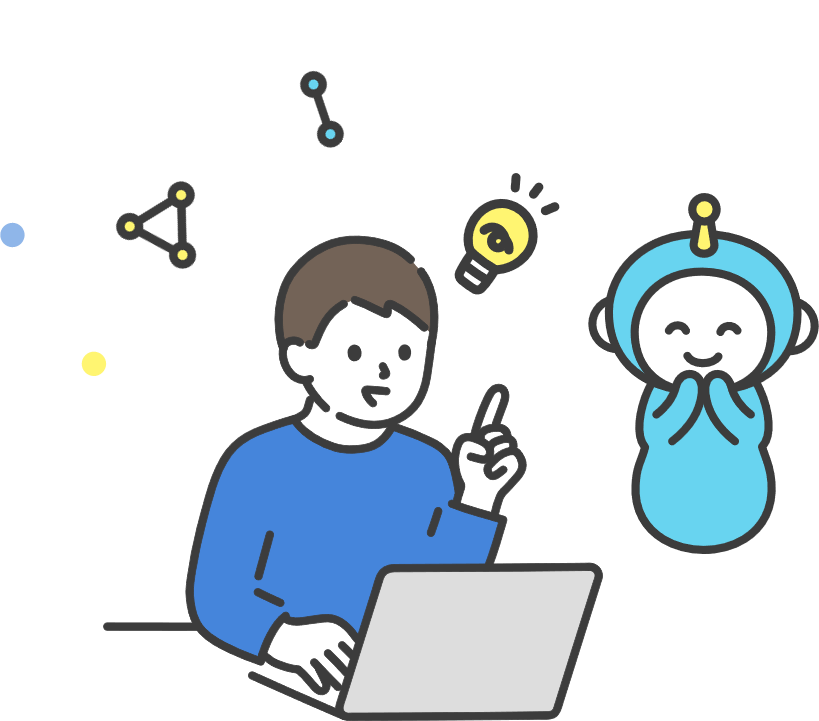 生成AIはさまざまな場面・目的で利用可能な便利なツールです。
このコンテンツで学んだことを踏まえて、ぜひ使いこなせるようになってください。
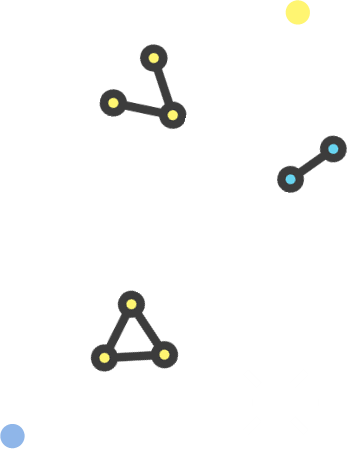 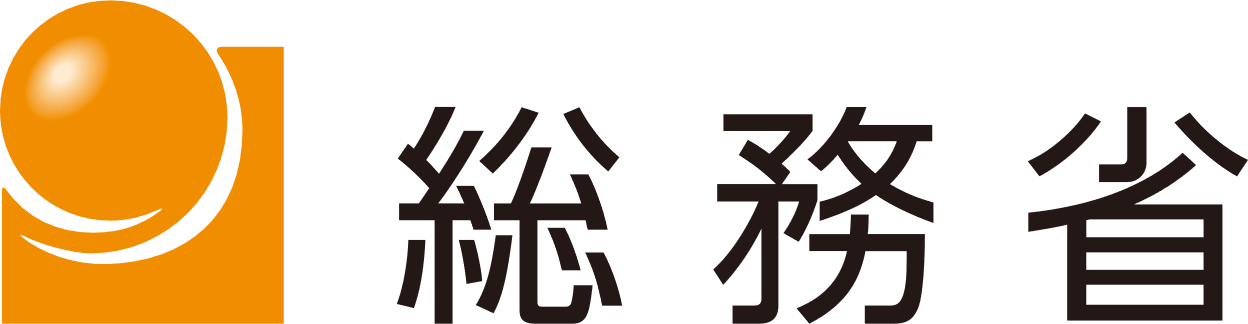 発 行
総務省 情報流通行政局 情報流通振興課
75
[Speaker Notes: 今回の学習を通して、生成AIの使い方と注意すべきポイントを理解いただけましたでしょうか？
生成AIはさまざまな場面・目的で利用可能な便利なツールです。
このコンテンツで学んだことを踏まえて、ぜひ使いこなせるようになってください。]